Revelation 6-14
7 Seals and 7 Angels
Revelation 6-11
…but if ye are prepared ye shall not fear.
D&C 38:30
Presentation by ©http://fashionsbylynda.com/blog/
“Prophets, priests and kings … have looked forward with joyful anticipation to the day in which we live; and fired with heavenly and joyful anticipations they have sung and written and prophesied of this our day.”
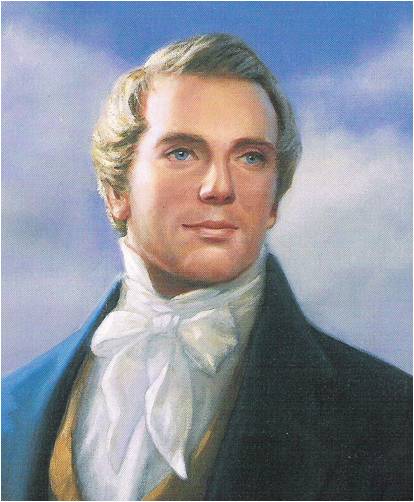 (6)
1,000 Years Each Seal
“We understand this to mean that the earth has a total of 7,000 years from the time of the Fall of Adam and Eve to the end of the “little season” 
--D&C 88:111 …
Each of the seals represents one thousand years of the earth’s temporal or mortal existence.  
--D&C 77:7
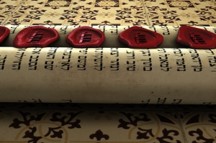 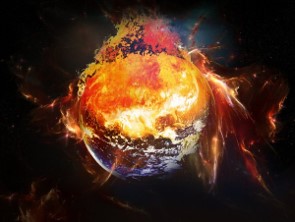 …at the end of the Millennium when the earth’s temporal existence comes to an end. 
--D&C 77:6
(2)
7,000 Years
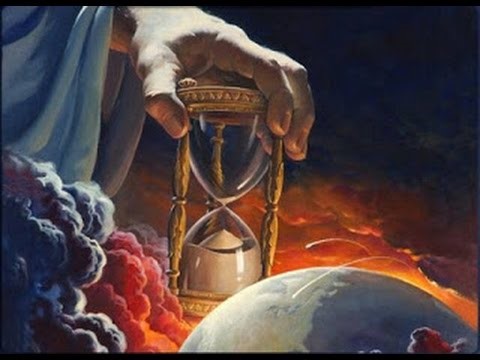 “It is important to remember that we do not know the exact date of Adam’s Fall…Thus, we cannot tell exactly where we are in relation to the 7,000 years.”
(2)
Revelation 6: The First Four thousand years
This describes Enoch’s day, and that the riders are possibly Enoch and Adam.


Describes Noah’s day, when wickedness covered the earth.


This is the Age of Abraham when many died of starvation.



This is the Millennium of those great kingdoms and nations whose wars and treacheries tormented and overran Israel, again and again.
White horse—victory
Bow—Warfare
Crown—conquer

Red horse—bloodshed
Sword—war and destruction

Black Horse—famine
Balances—high price for food

Pale Horse—color of dead bodies
Death and hell—wicked killing the wicked
First Seal



Second Seal



Third Seal




Fourth Seal
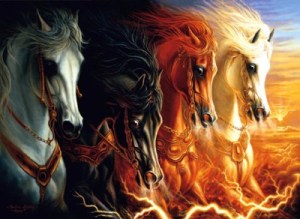 Revelation 6:1-6
(3)
Revelation 6: The fifth and sixth thousand years
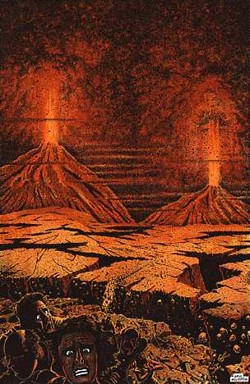 This refers to the persecution in which so many early Christians in John’s day lost their lives







This describes our own time and events leading up to the Millennium, when Jesus will reign personally on the earth
Alter—symbol of sacrifice
Souls—martyrs -Church members killed for their belief






Catastrophic events given as signs of the last days
Fifth Seal








Sixth Seal
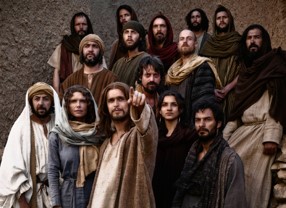 Revelation 6:7-17
(3)
White Robes—Fifth Seal
Symbol of Purity
Given unto everyone, the righteous martyrs and they will rest a little season…
Many early Christians, including nearly all of the original Apostles, gave their lives as martyrs. John saw the Christian martyrs “under the altar,” suggesting that their lives were given in sacrifice to God’s service, much like the sacrificial animals offered upon the altar of the temple. Because they gave up their lives “for the word of God, and for the testimony which they held,” they were given “white robes,” symbolic of purity.
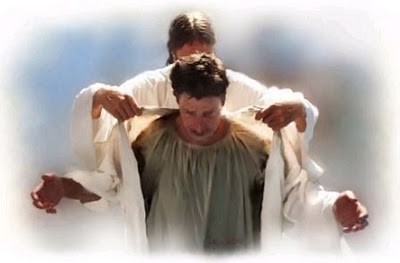 Revelation 6:11; Isaiah 1:18
Sixth Seal—signs of the times
Earthquakes, Sun Black, Moon as blood, and Stars fall
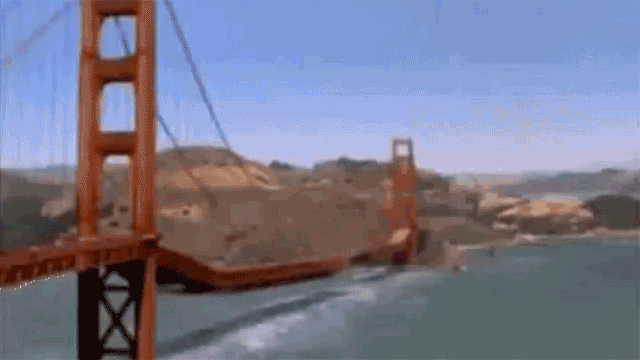 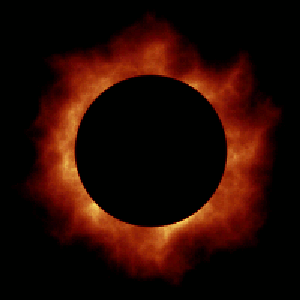 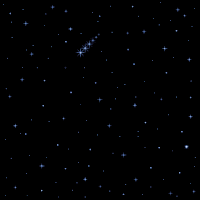 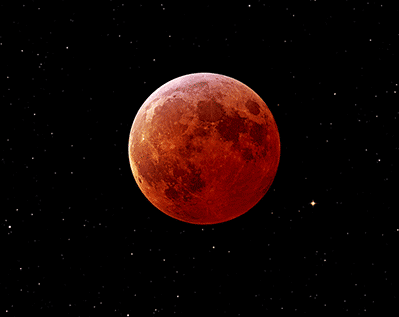 Revelation 6:12-14
Sixth Seal— Kings=Leaders
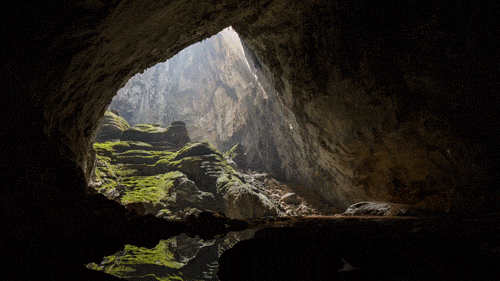 Wicked and influential

All wicked hide in caves 
--Isaiah 2:19 and 2 Nephi 12:10,19,21
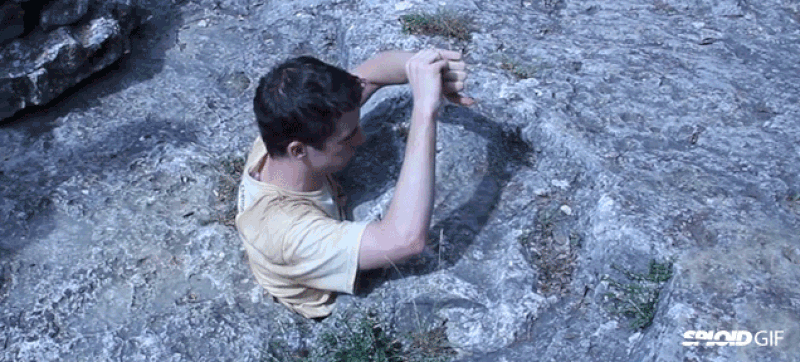 Revelation 6:14
Terrestrial or Celestial lifestyle
“Because of the destruction of the wicked at the Savior’s Second Coming, only righteous people will live on the earth at the beginning of the Millennium. They will be those who have lived virtuous and honest lives. These people will inherit either the terrestrial or celestial kingdom.”
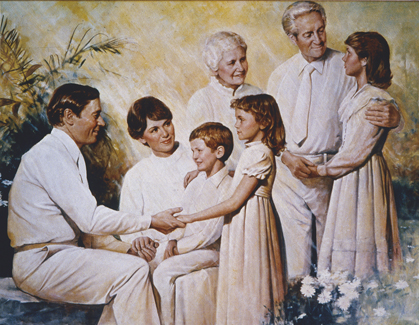 If we endure tribulation faithfully and become pure through Jesus Christ, we will enjoy celestial glory with God.
Revelation 6:16-17
(4)
Revelation 7: The Sixth Seal
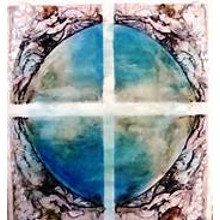 Standing over 4 corners of the earth
Four Angels
Holding the four winds…power in all directions
Ormonde Jayne
“Say, Hurt not the earth, neither the sea, nor the trees till we have sealed the servants of our God in their foreheads.”
Revelation 7:1-9
Who are the 144,000?
144= these are not the only ones saved…
—palms in their hands
High Priests
12,000 out of each of the tribes of Israel, who will “bring as many as will come to the Church of the Firstborn”
D&C 77:11
The Church of the Firstborn—the Church of Jesus Christ of Latter-day Saints and often includes the connotation of being exalted.
D&C 76:54-56
Juda—12,000
Reuben—12,000
Gad—12,000
Aser—12,000
Nephthalim—12,000
Manasses—12,000
Simeon—12,000
Levi—12,000
Issachar—12,000
Zabulon—12,000
Joseph—12,000
Benjamin—12,000
Dan and Ephraim l(not mentioned)
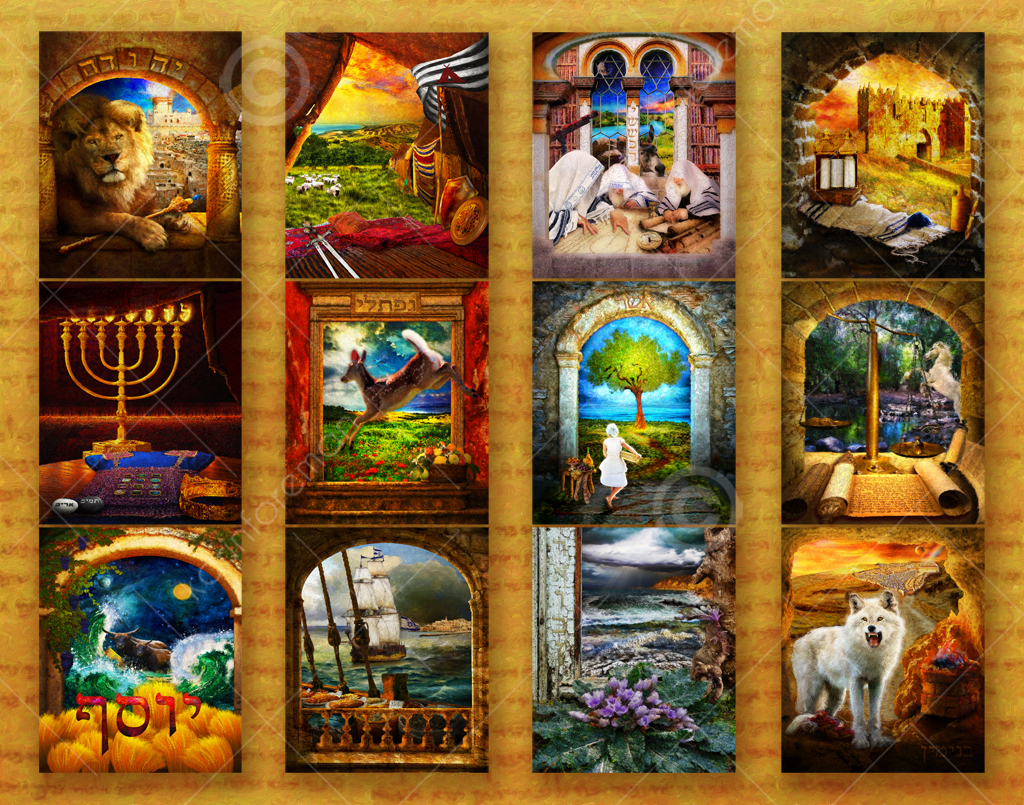 Read  Abraham 2:9-11 
All lineage will have blessings
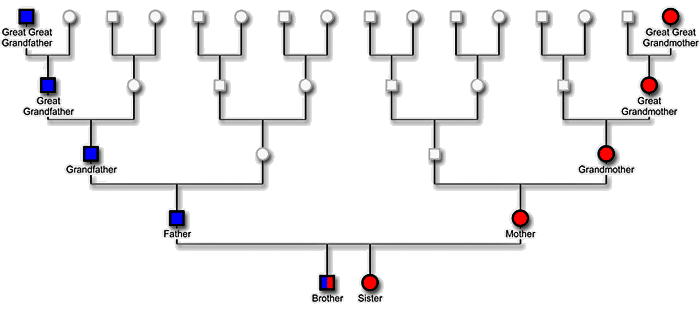 Revelation 7:4-8
Elias – The Other Angel
A “title for those whose mission [is] to commit keys and powers to men in the final dispensation”
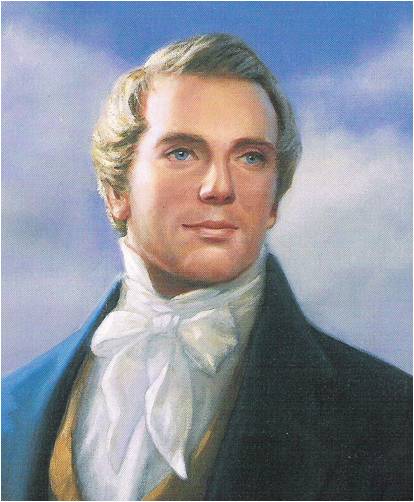 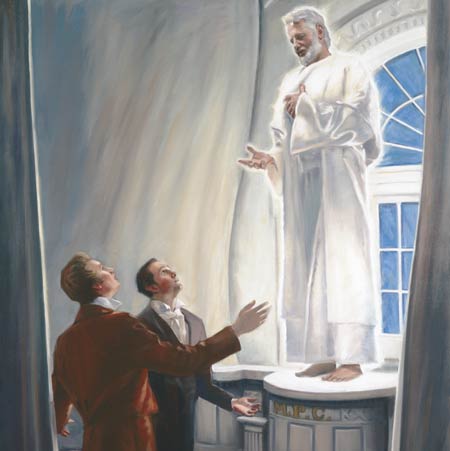 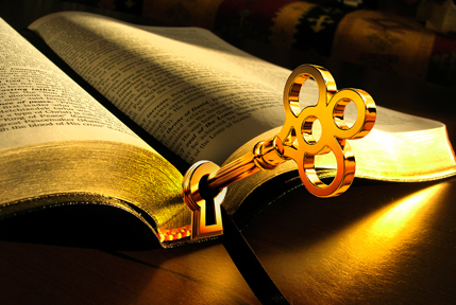 “…signifies sealing the blessing upon their heads, the everlasting covenant, making their calling and election sure.”
(5)
Elias—with keys—given to “hurt the earth and sea” (Angels are not just to destroy but to save lives too)
Forerunner or Restorer
Revelation 7:4-8
Standing Before the Throne
Multitudes-too many to count
D&C 7:9
Saying “Amen”—we agree
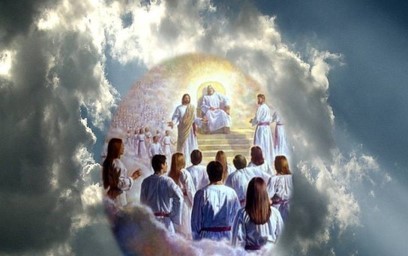 Zion
White Robes—
They which came out of great tribulation—tough times ahead
Washed their robes in blood of the lamb--repentance
Serve God day and night in Temple
God dwells among them
No more hunger, thirst, or trials
God will feed them and give them water and wipe their tears
They not only serve but are served in return
Revelation 7:13-17
Washing Our Robe
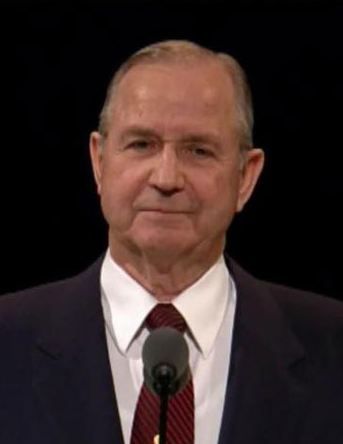 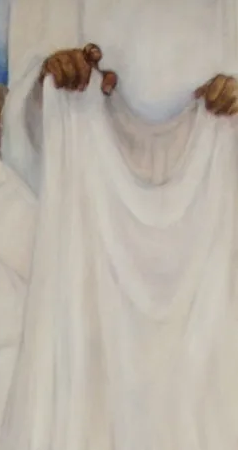 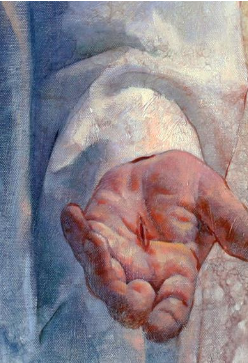 Our responsibility is to do the work of repentance. 

We must abandon our sins so the cleansing can begin. 

The promise of the Lord is that He will cleanse our garments with His blood. 

He gave His life and suffered for all our sins. He can redeem us from our personal fall. 

Through the Atonement of the Savior, giving Himself as the ransom for our sins, He authorizes the Holy Ghost to cleanse us in a baptism of fire.
(11)
Revelation 7:14
Blood of the Lamb-Power of the Atonement
Isaiah 1:18
D&C 58:42-43
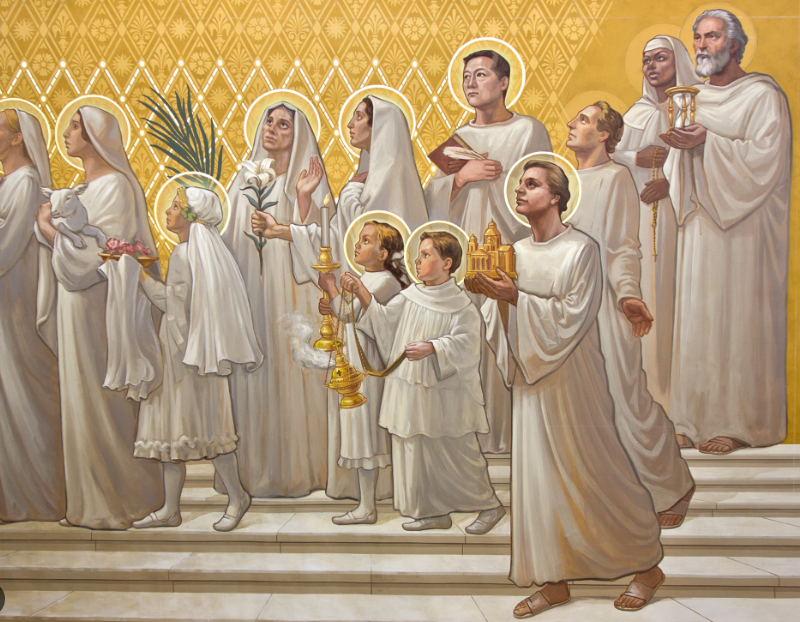 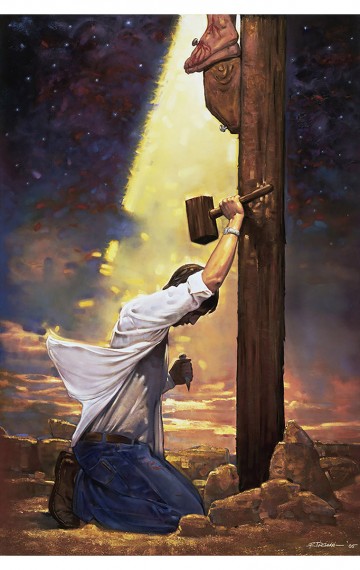 Mormon 9:6
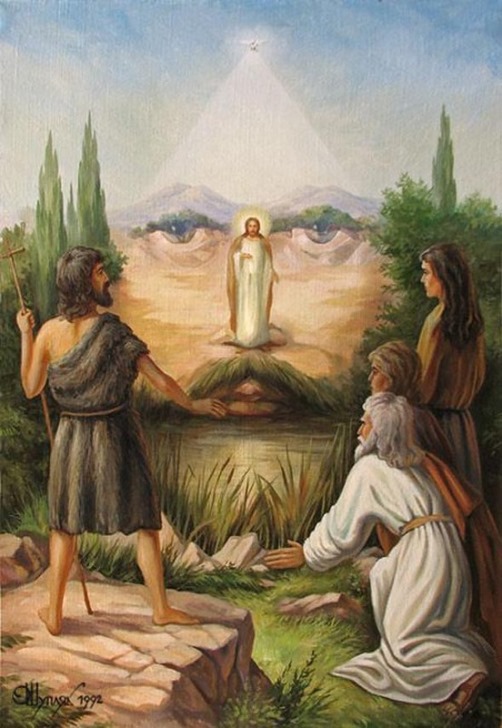 Moroni 10:32-33
Ron DiCianni
Alma 7:14
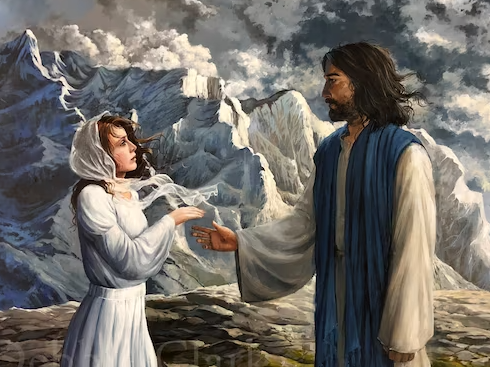 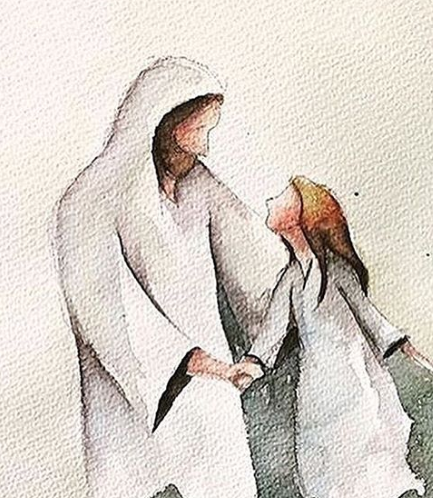 What are some ways you can begin to access the cleansing power of Jesus Christ right now?
Oleg Shuplyak
Debbie Clark
The Seventh Seal

Revelation 8-11
Silence in Heaven
D&C 88:95
There will be a great sign in heaven all shall see but say it is a natural phenomenon…this may be a repetition of the sign of Christ’s first coming (Zech 14:67)
Silence—in Americas after the destruction and Christ’s voice (3 Nephi 1-2)
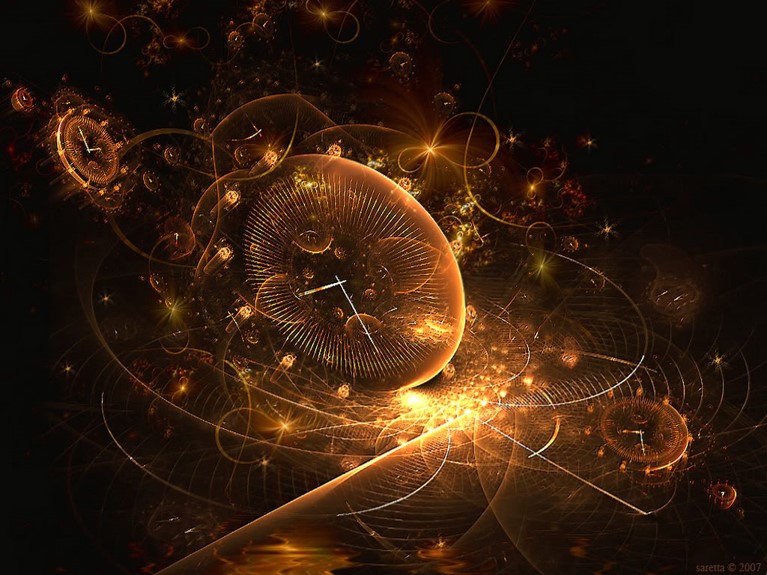 ½ Hour—Period of time—fractions denote partial of time. Possibilities:
21 years= ½ hour in God’s day of 1000 years
30 minutes in our time
Dramatic—to get out attention
Long-suffering and mercy—2 Peter 3:9
Final word—Lord has nothing else to say
Revelation 8:1
Seven Angels
Ready	Finished   Full
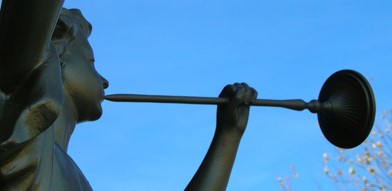 Trumpets—Call to attention or announce something important (D&C 77:12)
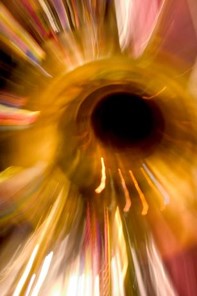 A call to the earth’s Sabbath=Millennium
Angels and trumpets—preparing the way before the time of His coming.
Revelation 8:2
144,000
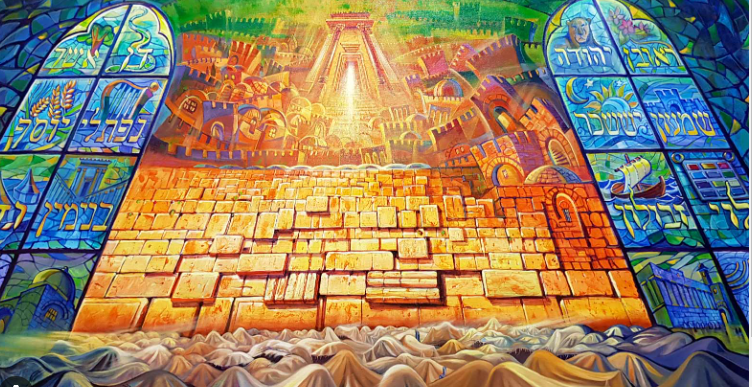 The number of representatives out of the twelve tribes of Israel who will be ordained to assist others in their quest for exaltation. 

It is not, as some people believe, the total number of people who will be exalted. 
See Revelation 7:4-8
Alex Levin
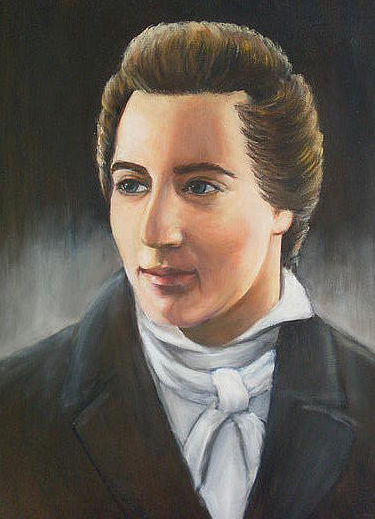 The Prophet Joseph Smith taught that it “signifies sealing the blessing upon their heads, meaning the everlasting covenant”. (9)
Revelation 8:2-8
Sharleen Kelsey
Another Angel—Adam?
One who holds the keys over this earth.
 (D&C 88:112)
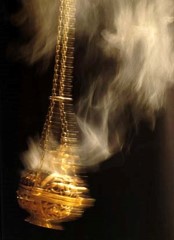 Golden Censer of incense—ancient temple had a golden altar of incense denoting the prayers of the righteous that would pass through the veil to God—a pleading with the Lord to come
Smoke of incense ascends up—prayers

Fire on the altar—punishments from God

Voices—Earth must go through a cleansing first
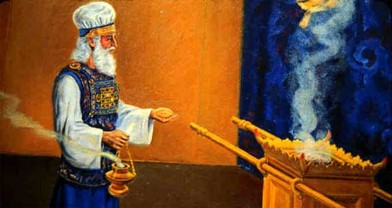 Revelation 8:3-5
3 Major Cleansing Agents
Water--Baptism
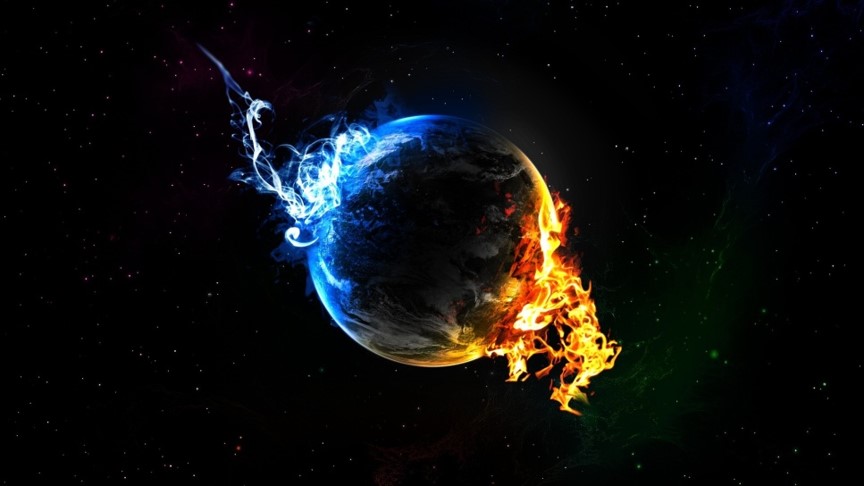 Blood--Atonement
Fire—
Holy Ghost
Or you can be cleansed by water, fire and blood of War Fire—becomes the chief cleansing medium—war of burning in which 
“The people shall be as the fuel of the fire” (2 Nephi 19:19)
1st Angel Sounds
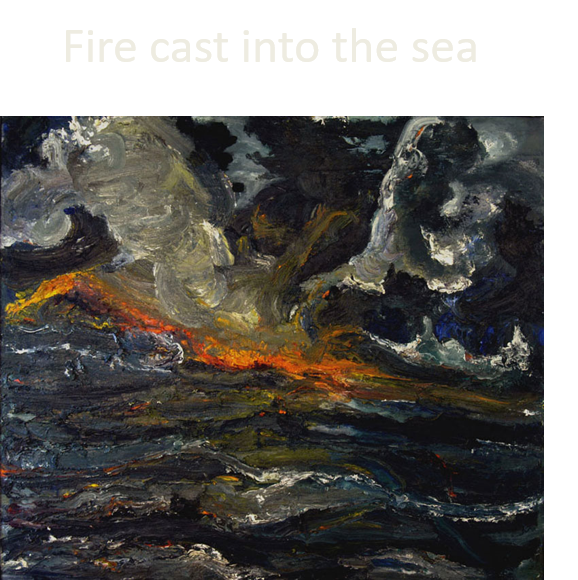 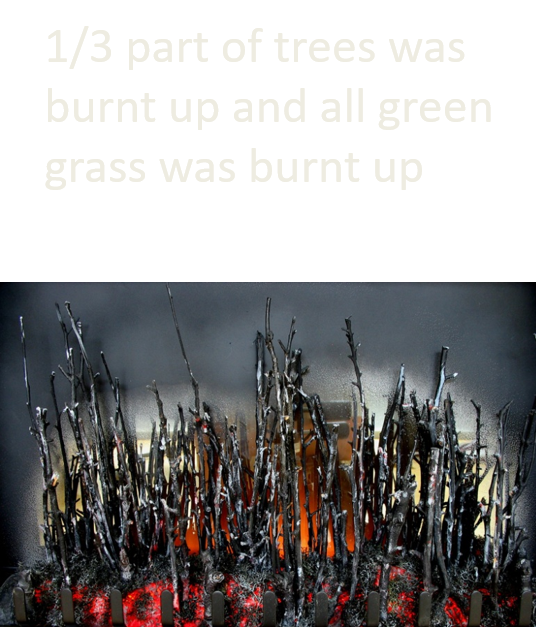 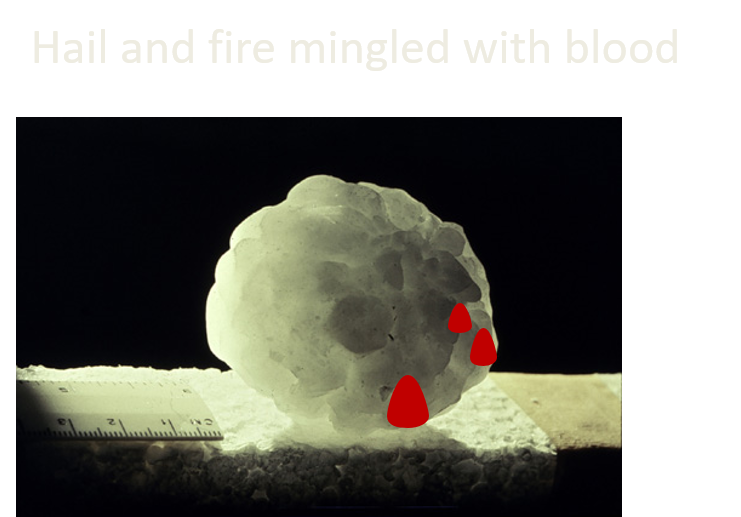 For, behold, the day cometh, that shall burn as an oven; and all the proud, yea, and all that do wickedly, shall be stubble: and the day that cometh shall burn them up." (Malachi 4:1)
Revelation 8:7
2nd Angel Sounds
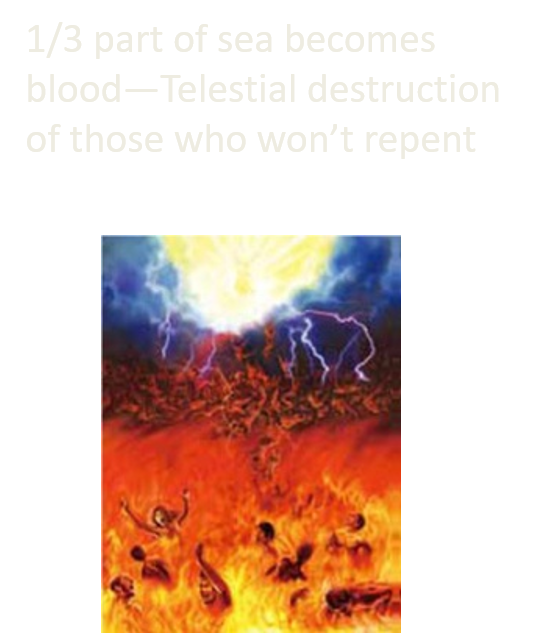 Great mountain burning with fire--mankind
Sea “creatures” die and ships destroyed
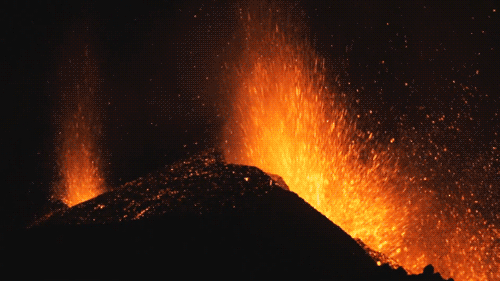 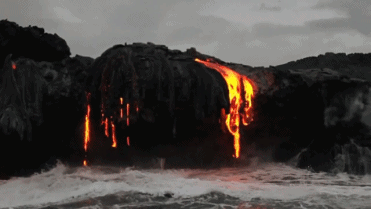 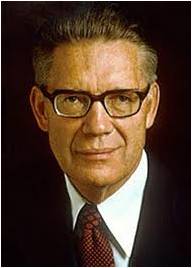 “We have no way of conceiving what kind of a natural calamity would destroy a third part of the sea life and of all ships. Will it be a volcanic eruption of such magnitude as to involve whole continents?” (3)
Revelation 8:8-9
3rd Angel Sounds
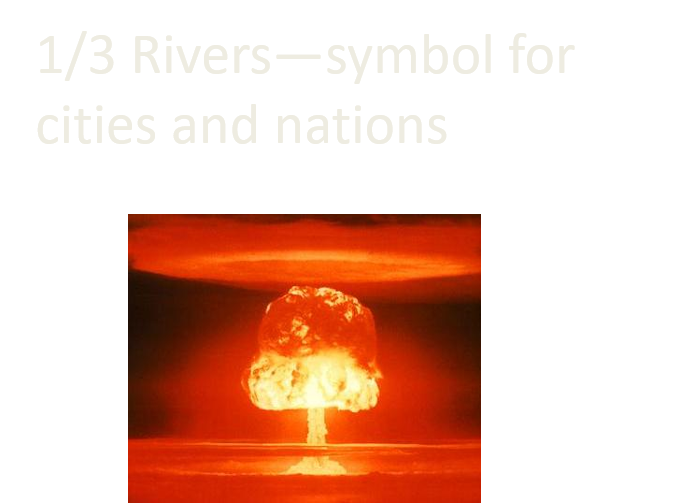 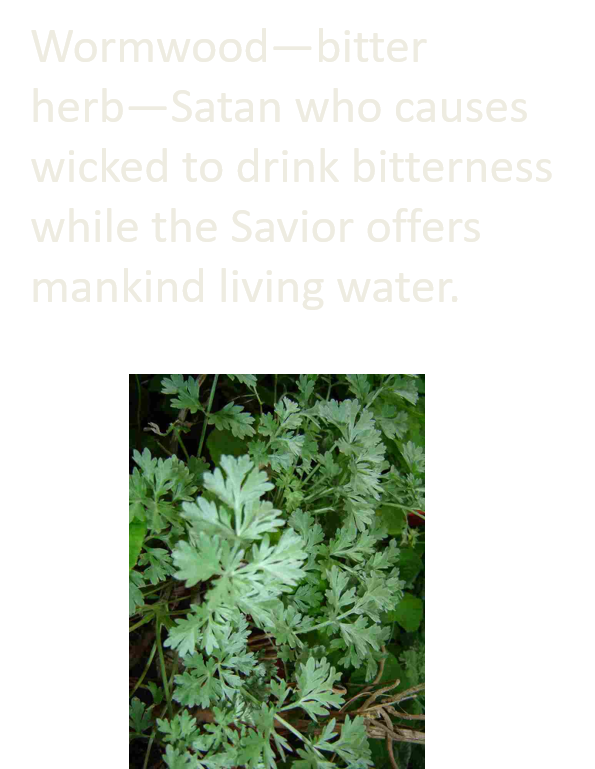 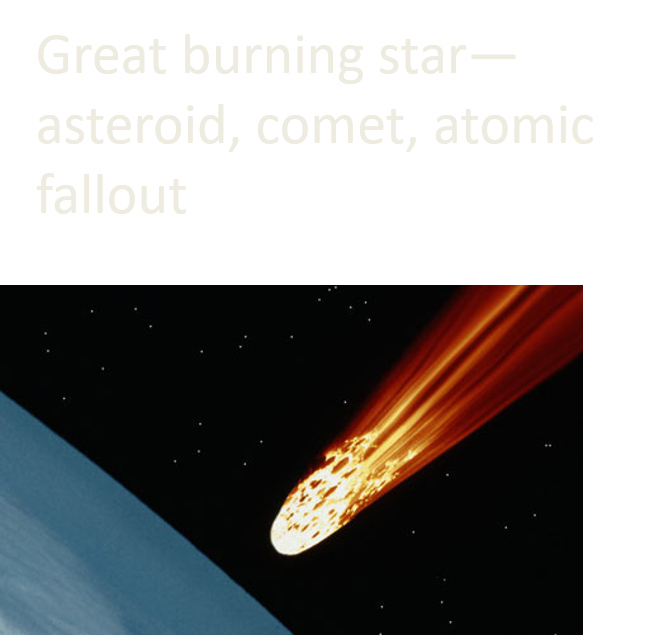 In Moses' day, the lakes, ponds, storage water, and the Nile itself were turned to blood so that the fish died, the river stank, and the Egyptians couldn't drink of the water. They dug for wells away from the Nile to obtain uncontaminated water. This curse lasted 7 days (Ex. 7:14-25).
Revelation 8:10-11
4th Angel Sounds
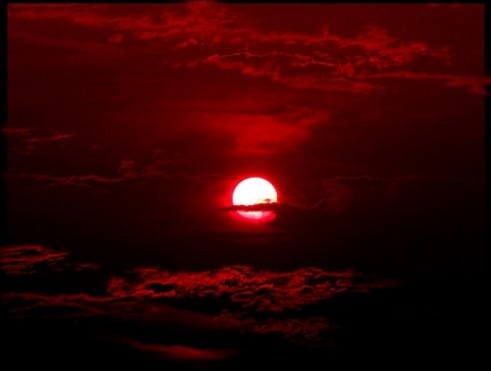 1/3 Part
	Sun
	Moon
	Stars darkened
Great spiritual darkness upon the earth in the last days before the Second Coming of the Savior.
Revelation 8:12
Woe, Woe, Woe
Dramatic Warning
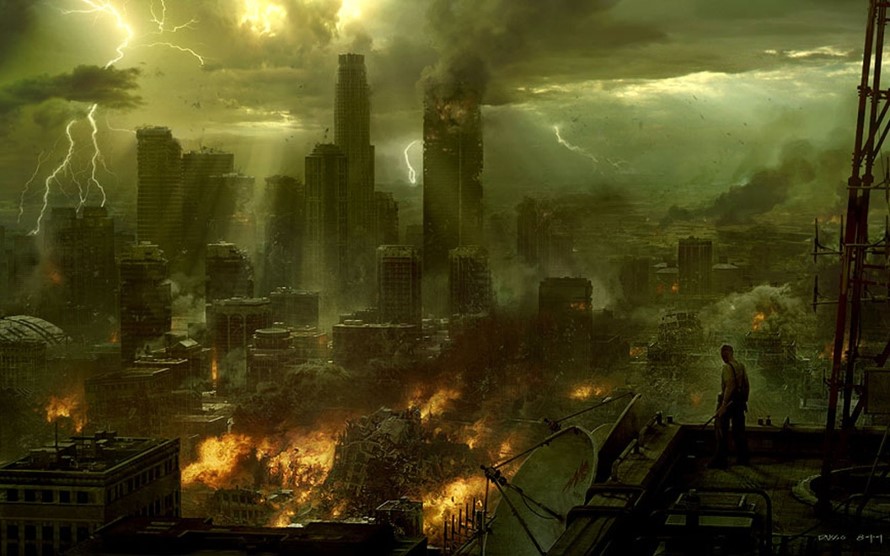 1st Woe will be the gathering of the armies of destruction. 

It will be frightening as we see destruction gathering.
Revelation 8:13
Fifth Angel Sounds
How art thou fallen from heaven, O Lucifer, son of the morning! how art thou cut down to the ground, which didst weaken the nations!
Isaiah 14:12
Star falls from heaven—Satan

“I beheld Satan as lightning fall from heaven.” Luke 10:18
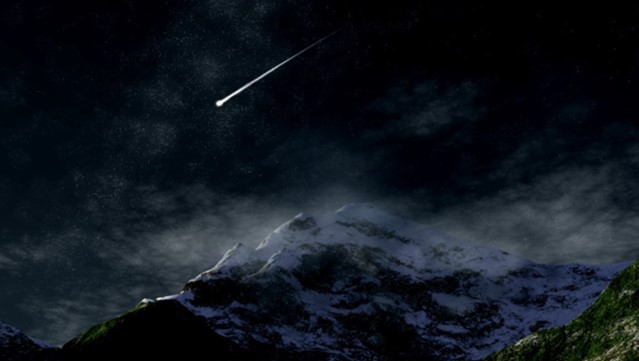 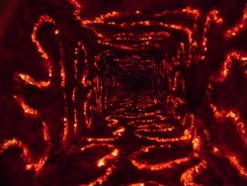 Key to bottomless pit—Power to his (Satan’s) own kingdom
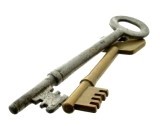 Bottomless Pit—pit of the abyss
Note: Both Christ and Satan hold keys to the pit
Revelation 9:1
The Key Unleashed
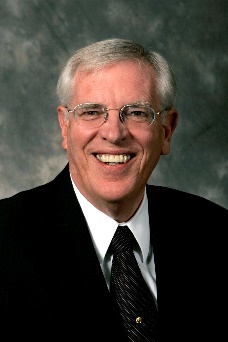 Note: Both Christ and Satan hold keys to the pit
"John witnesses Satan turn the key to unleash the very powers of hell upon an unsuspecting world. 

The predator's intent is to destroy the earth. From the onset of this millennial battle, John shows that Satan leads the hosts forth upon the earth. 

Before this, God overmastered the plagues through the destroying angels.
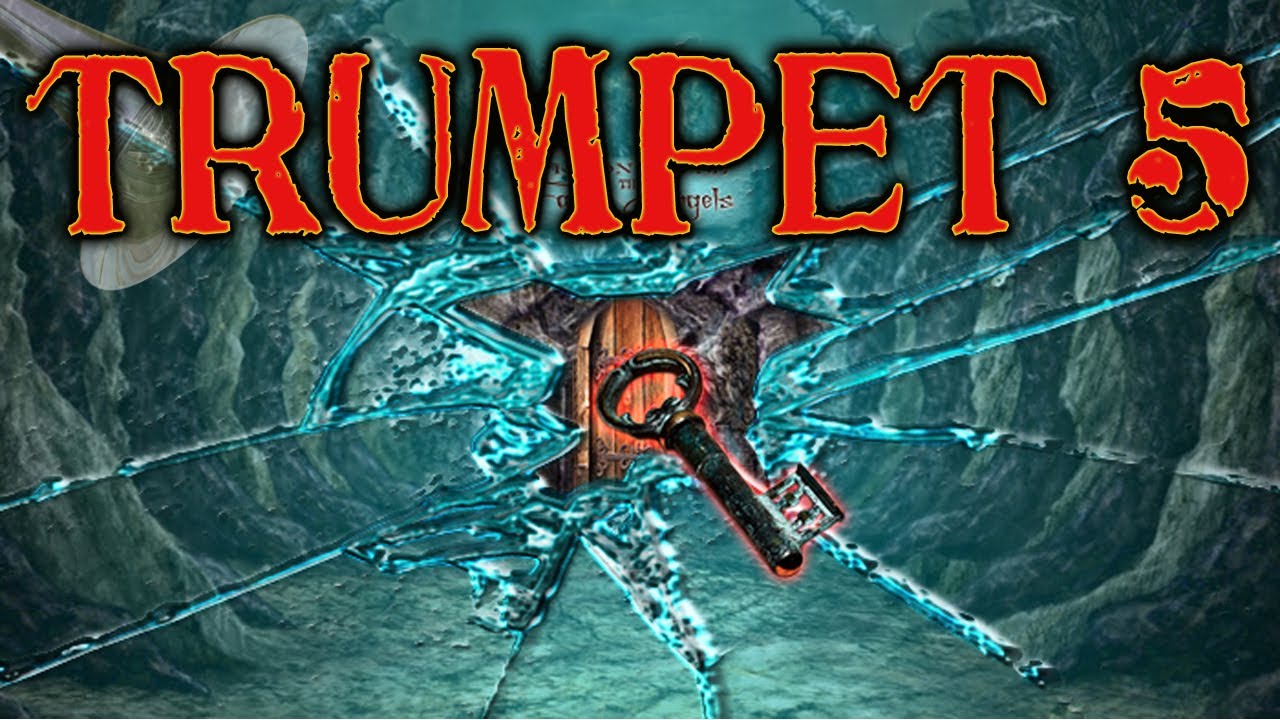 From this point on, Satan personally directs the operations bringing the misery that fuels hell to the surface of the earth. 

The Seer reveals the Adversary at his worst-venting anger, frustration, and rage. The world will feel the full thrust of his fury.
Revelation 9:1
(7)
Satan Does Not Own The Key
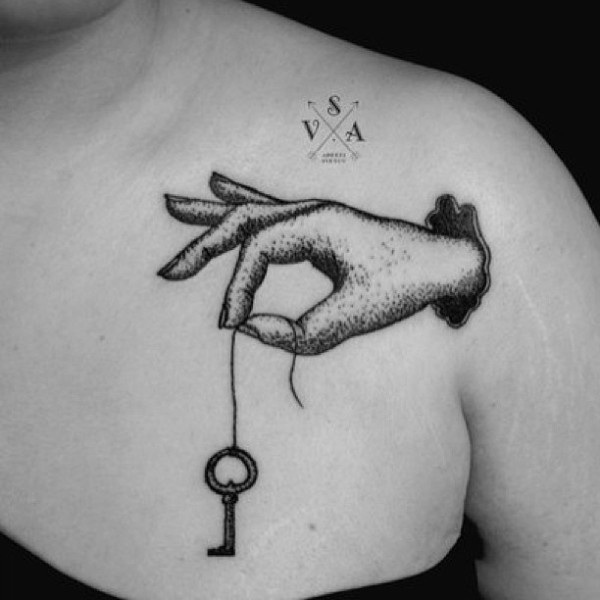 "John sees the evil pour out of the pit in the abyss. Ancient writings show this place to be the abode of Jehovah's enemy and a kind of holding tank for fallen angels or even Satan himself. 

The key Satan uses to open the pit symbolizes power, authority, and ownership. 

But note, Satan does not own the key. He receives it.

Once again, John reveals that someone acts behind the scenes, controlling and directing even the machinations of the Evil One.
Ironically this potent one, for all his flaunted authority, cannot free the might of hell until God gives him the key. In this way John shows that Perdition's dominion starts and ends where the Lord dictates. Satan's limits are firm-he cannot go beyond them (Job 1:12; 2:6)."
Revelation 9:1
(7)
Satan Opens Pit
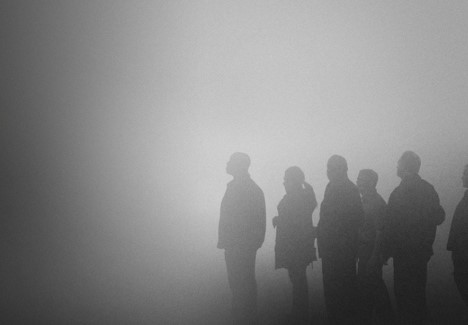 Smoke—obscured vision—blind eyes and hardened hearts
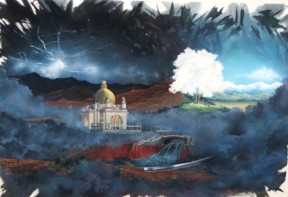 Lehi’s Dream—mists—three symbols:
Tree or love of God
Rod of Iron—Words and Truth of God
River—consequences of sin
If there is no love, no truth, no consequences—hardened hearts which result in contention, hatred and war
Revelation 9:2
Locust
Out of the smoke of hatred—they are born and devour all. Their season lasts about 5 months—late spring to early fall
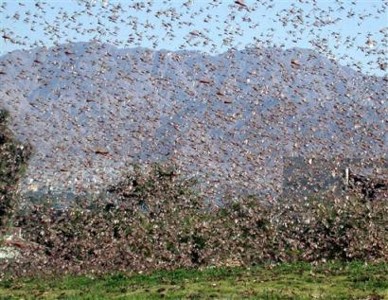 Ancient armies fought mostly during this season
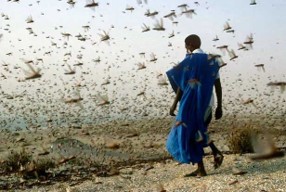 Swarms cause darkness—men are blinded by sin/corruption
Frenzy of evil not unlike the feeding frenzy of the locusts—their objective is to torture men
Revelation 9:3
The Seal of God
Torture (internal conflict) to evil except those “sealed in forehead”
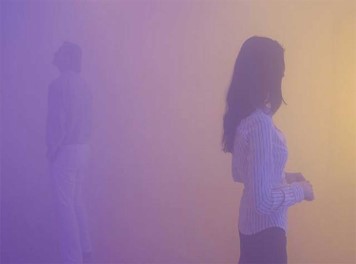 God sets the limits to the horror—it is never out of control
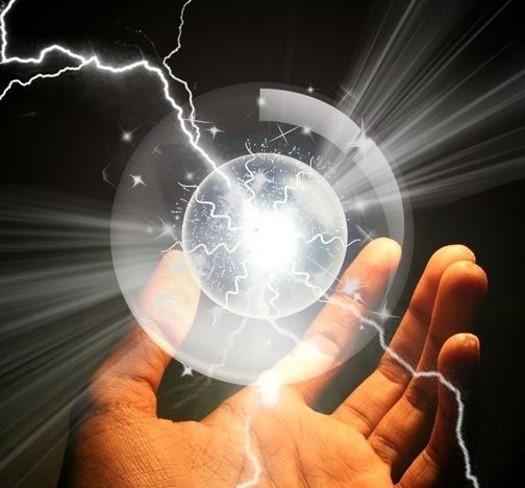 The Atonement—our protection
Revelation 9:4-5
Men Seek Death
There could be relief, but righteousness is the price and for these men it is too high—death appears easier and cheaper
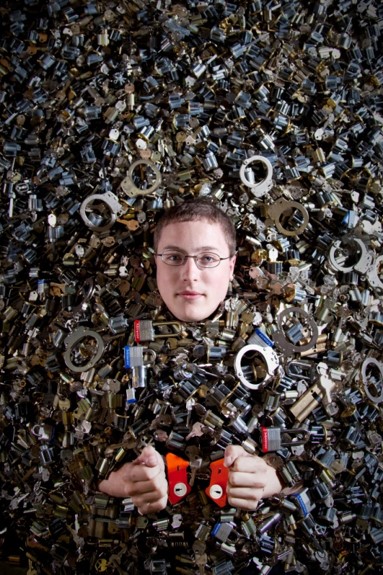 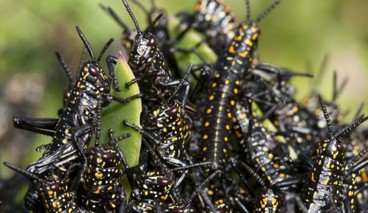 Some would rather die than face the plagues
Revelation 9:6
Description
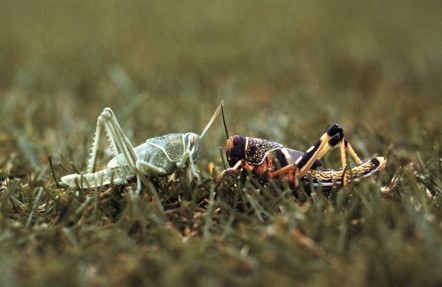 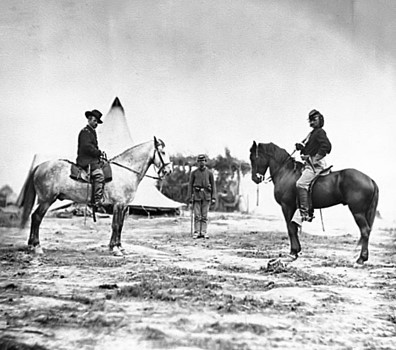 Locust = military horses
Horses—war   Crowns—victory but temporary
Faces of men—intelligent, cunning enemy
Hair as women—strength, brute power,
 prowess
Lion’s teeth—ferocity, savageness, 
aggression
Breastplate—invulnerable and invincible 
(protection)
Sound—to create fear before they are 
even seen, rapid, unstoppable
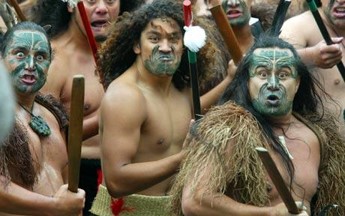 Revelation 9:7-10
Angel of Bottomless Pit
Hebrew: Abaddon—he who causes to perish. Ruin, destruction

Greek: Apollyon—The destroyer
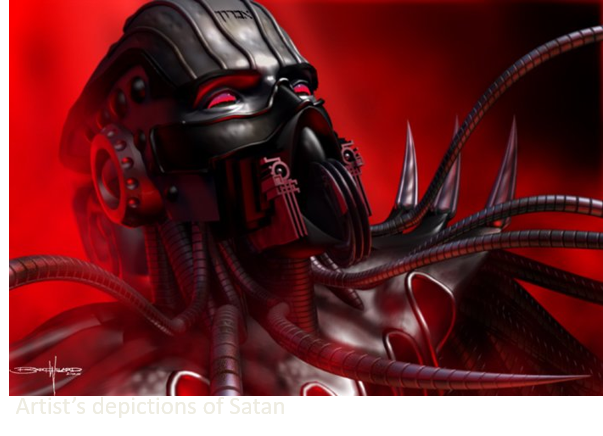 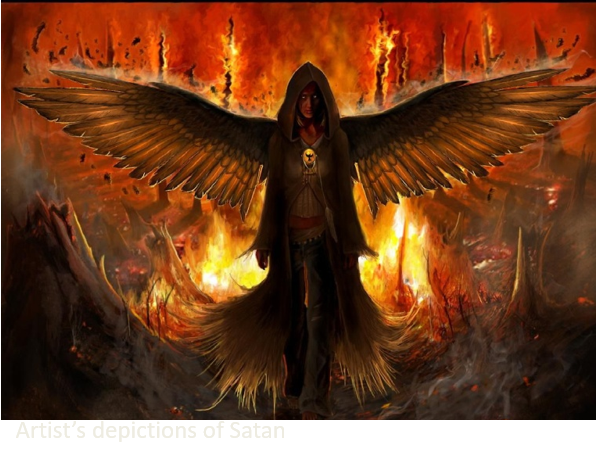 Satan has gone from one who bears the light to one whose sole intent is to destroy
Revelation 9:11
6th Angel--Loose the 4 Angels
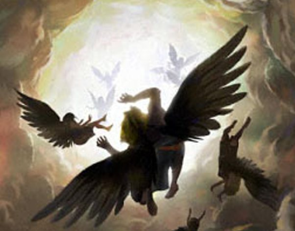 Angels of destruction

Now to destroy man—Euphrates—
JST—bottomless pit
Hour—Day—Month—Year:

The angels are prepared for that moment in time. They are not late for their appointment with mankind.
Revelation 9:14-15
200 thousand thousand
200,000,000
Horsemen—similar to locusts
Breastplate of fire—destructive armor
Horse heads of lions—embodiment of cruelty and destruction
Fire, smoke, brimstone—torment of hell
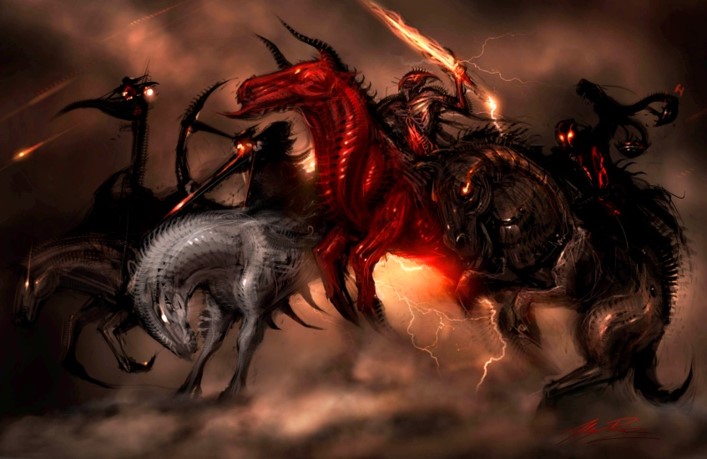 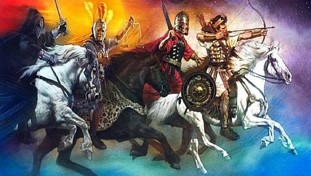 Killing of a staggering number of people
These deaths are not quick but agonizing misery
Revelation 9:17-19
Battle of Armageddon
A terrible destruction will be unleashed by God’s messengers during the last days before the Savior’s Second Coming.
We do not know whether that number is symbolic or literal. John also recorded that “the third part of men” will be slain
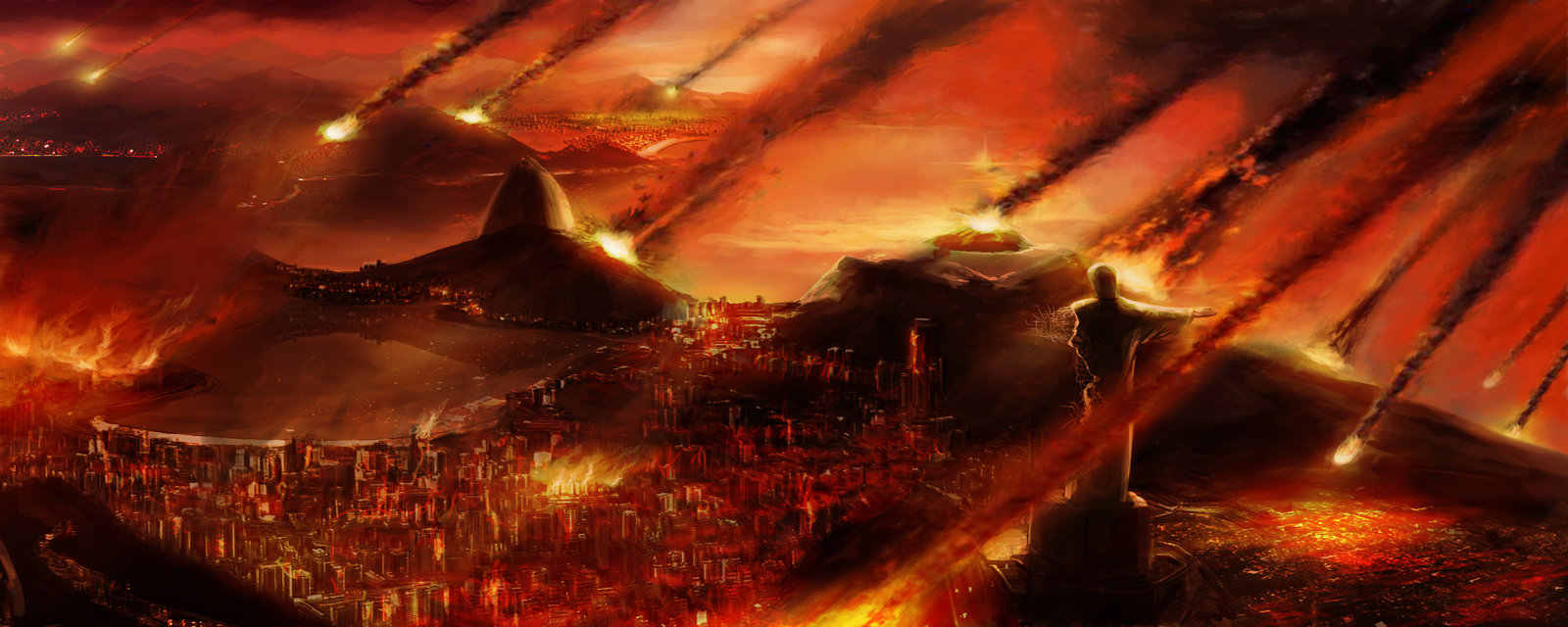 “The slain will be a third of the inhabitants of the earth itself, however many billions of people that may turn out to be.” (3)
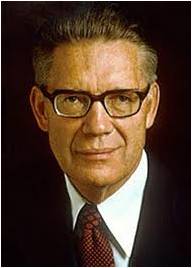 Revelation 9:17-19
The Destroyer
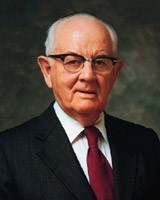 “The Destroyer seems to be taking full advantage of the time remaining to him in this, the great day of his power. 

Evil seems about to engulf us like a great wave, and we feel that truly we are living in conditions similar to those in the days of Noah before the flood.”
(8)
Idolatry
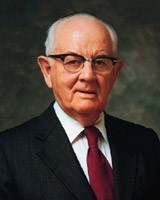 “Sadly, however, we find that to be shown the way is not necessarily to walk in it, and many have not been able to continue in faith. These have submitted themselves in one degree or another to the enticings of Satan and his servants and joined with those of “the world” in lives of ever-deepening idolatry…

…Whatever thing a man sets his heart and his trust in most is his god; and if his god doesn’t also happen to be the true and living God of Israel, that man is laboring in idolatry.
(8)
Angel Clothed With a Cloud
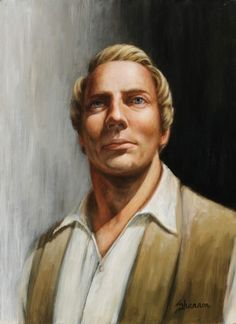 Cloud—in power, glory, beauty (Celestial)
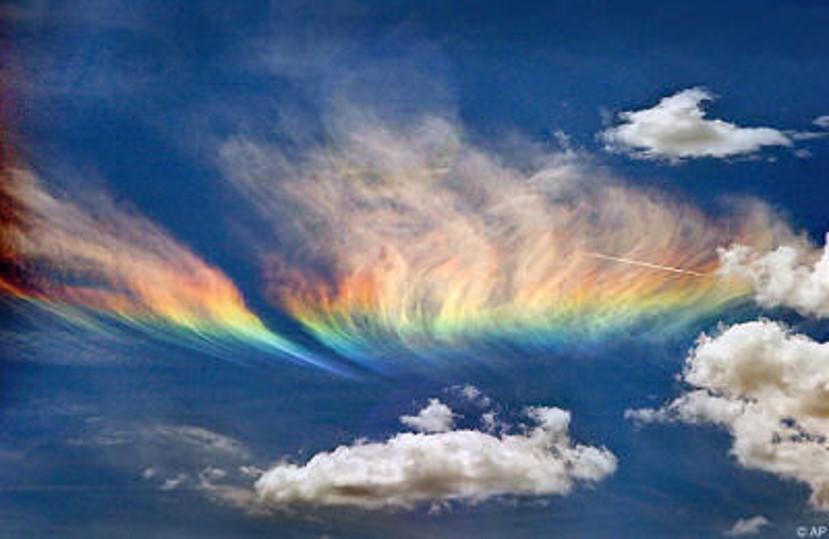 There are two kinds of beings in heaven, namely: Angels, who are resurrected personages... Secondly: the spirits of just men made perfect." (D&C 129:1) 

When we read of this angel with a face as the sun and feet as pillars of fire, we should immediately recognize that this angel is a glorified and resurrected being. "These are they whose bodies are celestial, whose glory is that of the sun, even the glory of God." (5)
Rainbow—sign of God’s covenant with mankind (Revelation 4)
Read D&C 76:70
Revelation 10:1
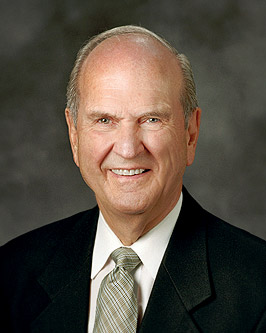 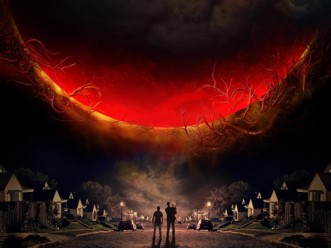 Our Savior and Redeemer, Jesus Christ, will perform some of His mightiest works between now and when He comes again.

We will see miraculous indications that God the Father and His Son, Jesus Christ, preside over this Church in majesty and glory.
(10)
What are some of the mighty works you know of that the Lord will perform before His Second Coming?
7th Angel
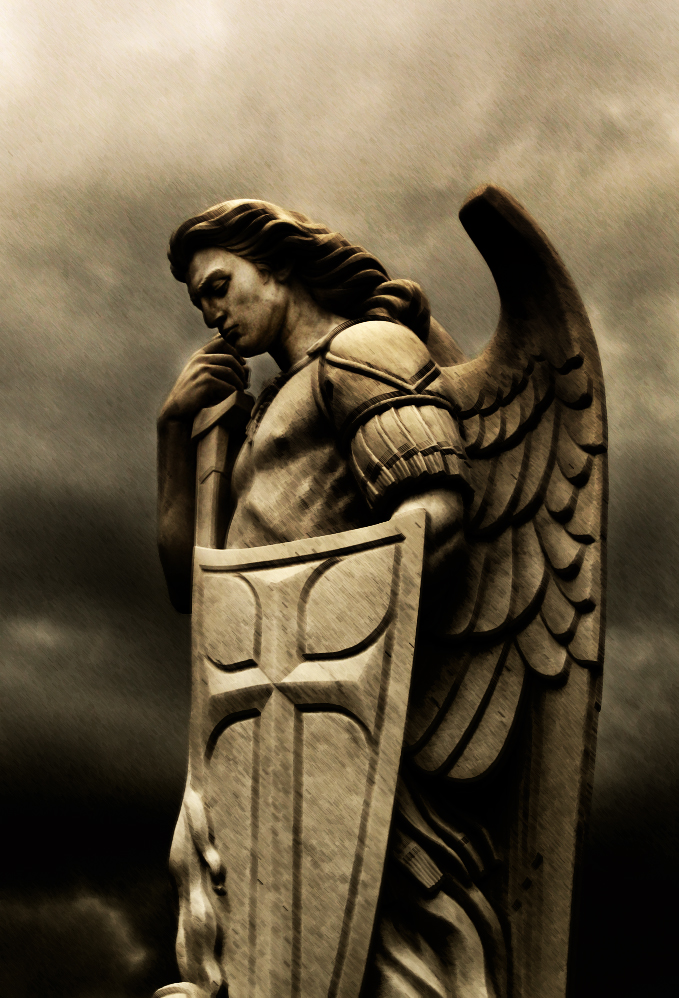 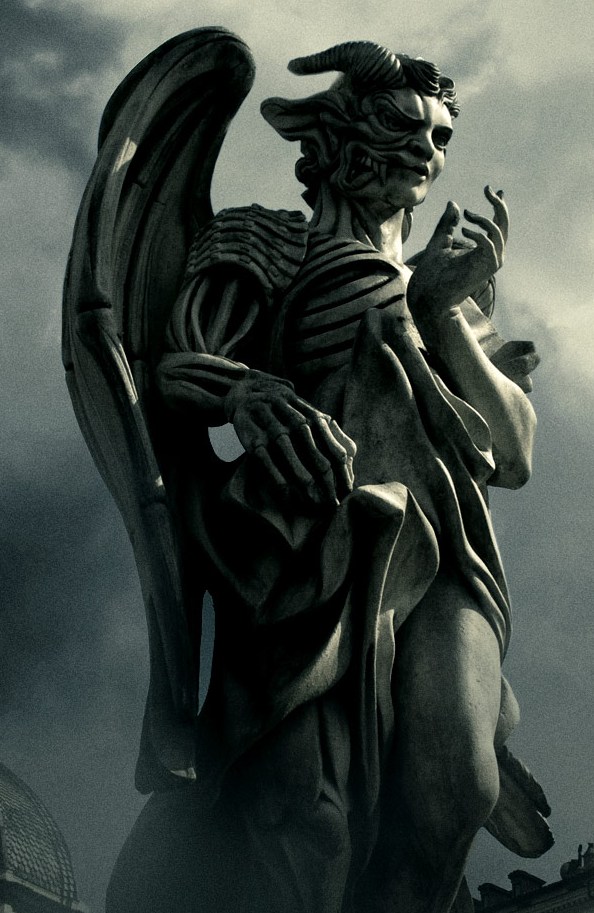 Possible 7th Angel—Adam?
And again, another angel shall sound his trump, which is the seventh angel, saying: It is finished; it is finished! The Lamb of God hath overcome and trodden the wine-press alone, even the wine-press of the fierceness of the wrath of Almighty God. D&C 88:106

And so on, until the seventh angel shall sound his trump; and he shall stand forth upon the land and upon the sea, and swear in the name of him who sitteth upon the throne, that there shall be time no longer; and Satan shall be bound, that old serpent, who is called the devil, and shall not be loosed for the space of a thousand years. D&C 88:110

And Michael, the seventh angel, even the archangel, shall gather together his armies, even the hosts of heaven. D&C 88:112
Revelation 10:1
Little Book—John’s Mission
D&C 77:14—Elias must come and restore all things—to gather Israel
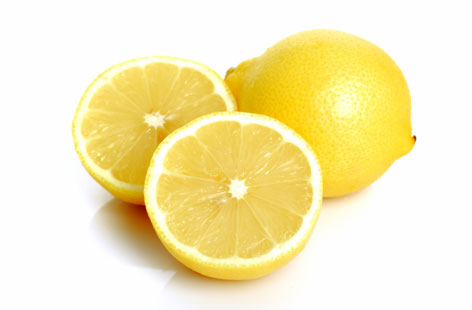 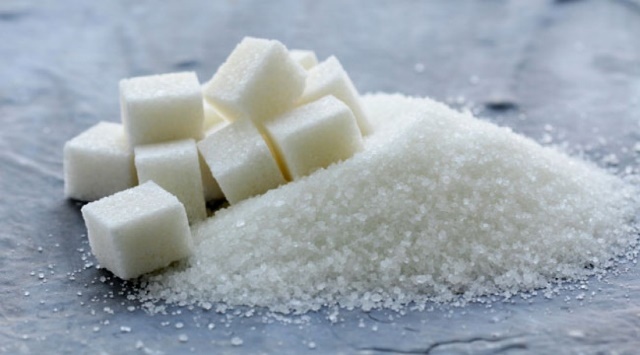 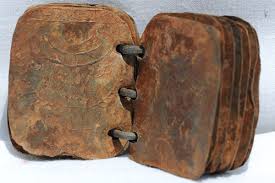 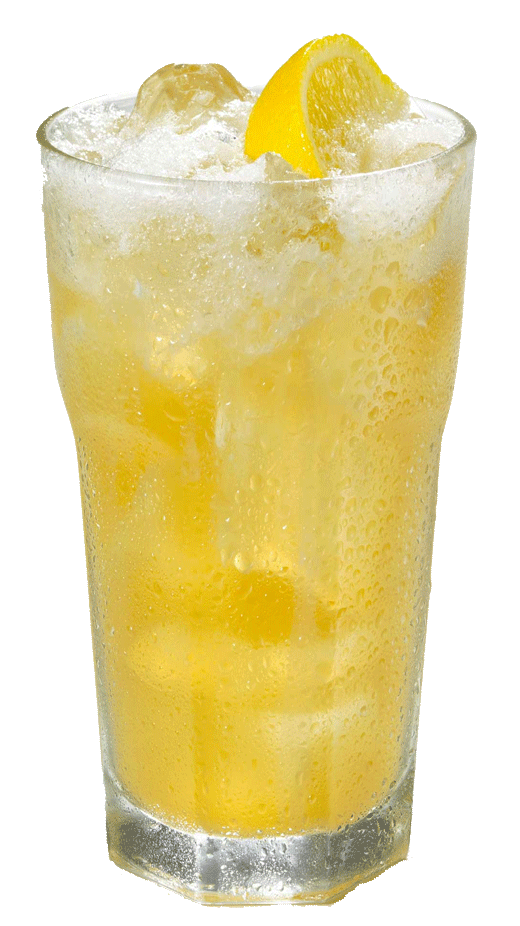 That the book was “sweet as honey” in John’s mouth but “bitter” in his belly may suggest that his mission would involve many sweet and joyous experiences but also rejection and painful experiences.
Eating the Book = John accepts his mission
Revelation 10:2, 10
John Eats Little Book
He made it a part of him…
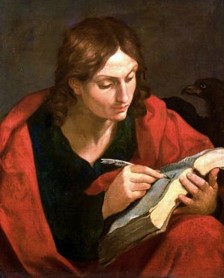 It is his responsibility to gather Israel in the last days.
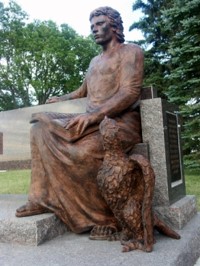 Revelation 10:9-11 and D&C 77:14
Right Foot—Left Foot
Right Foot—Sea	  Left Foot—earth
Total  dominion, power and possession..indicates all the earth is subject to Him.
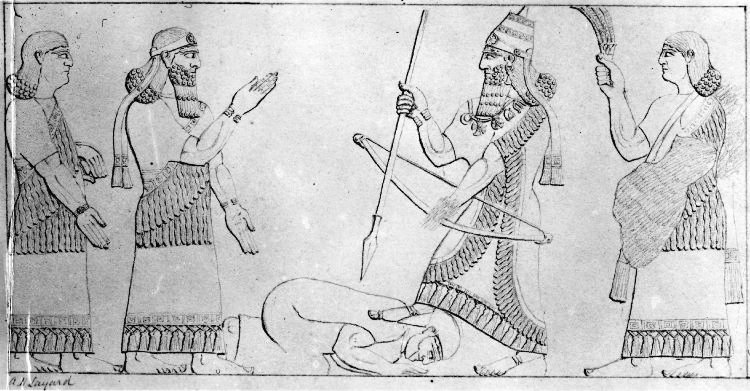 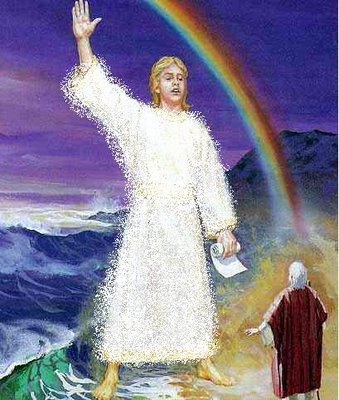 Placing one’s foot on something—conquest (Joshua 10:24)
Revelation 10:2
A Lion Roareth—God’s Voice
Seal up—write them not
(D&C 88:87-95)
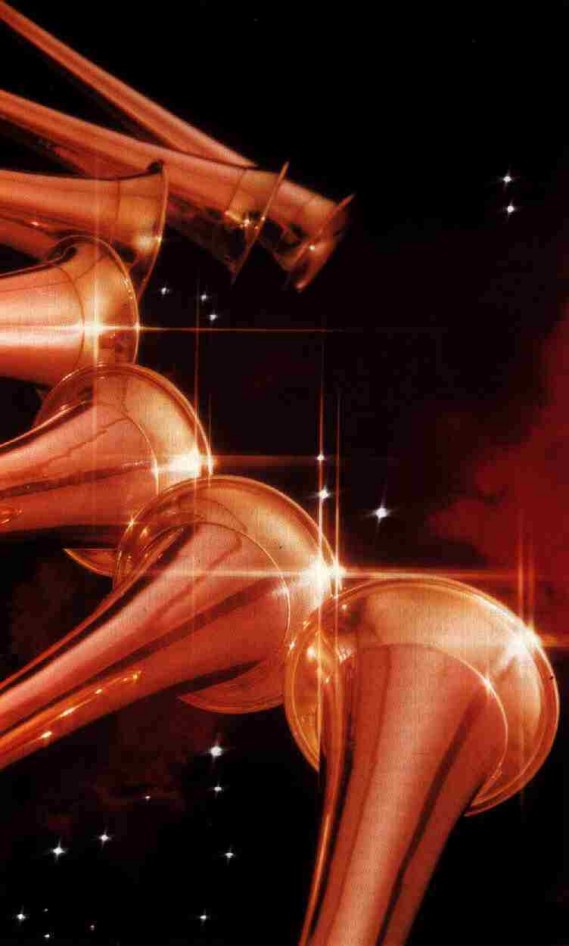 5th trumpet—Every knee will bow
(D&C 88:103-104)
7 thunders and voices—7 angels with seven seals
(D&C 88:108-110)
6th trumpet—declares that the apostasy’s grip on mankind is broken (D&C 88:105)
First 4 trumpets—announce the resurrection of the Celestial, Terrestrial, Telestial, and Sons of Perdition—they will stay bound until the Millennium
7th trumpet—it is finished and we are made equal with him (D&C 88:106-107)

After it is sounded the heavenly chorus proclaims “The kingdoms of this world are become the kingdoms of our Lord…”
Revelation 10:3-6
No More Time
The day of repentance is past, that there should be no more delay
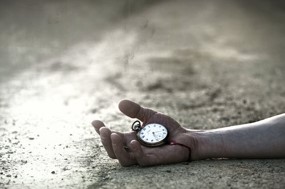 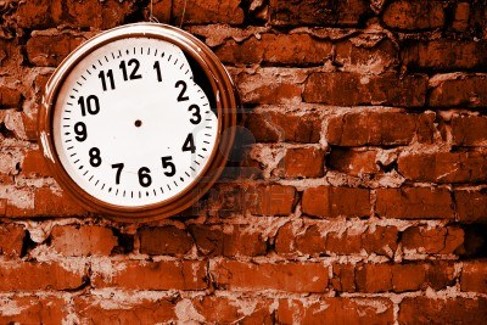 The Beginning of the Millennium
Revelation 10:6
Reed
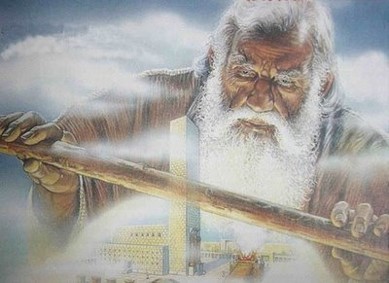 A rod—a measuring device

Temple:
Placing of a protective line around an area—God’s protection
Those outside the limits will not have God’s shelter—they are outside of the spirit and not committed to God
Sanctuary is a symbol of the Lord’s people
Judgment—how do we measure up?
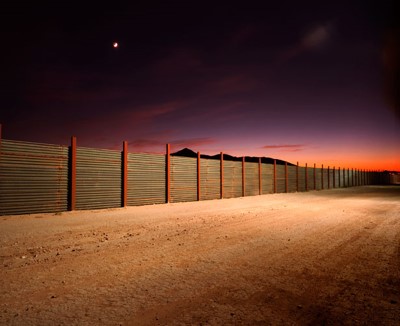 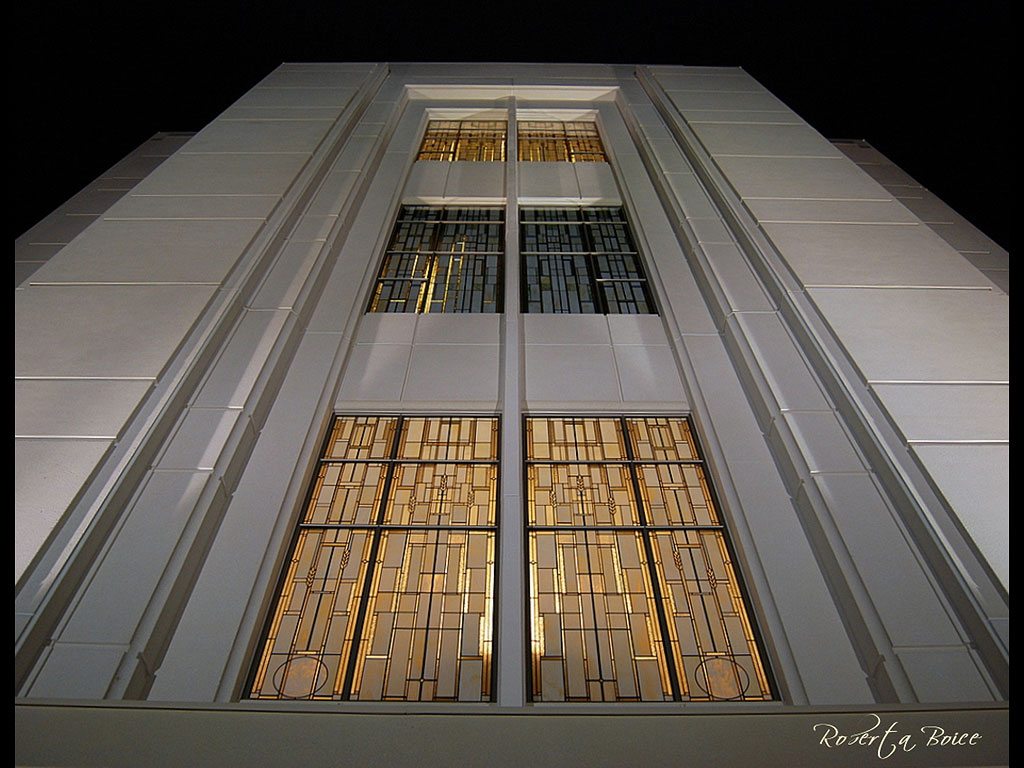 Revelation 11:1
Roberta Boice
Outer Court
Gentiles: Not their time to be judged

Holy city—Jerusalem

42 months:
	3 ½ years—time of persecution, dissent and apostasy
	6X7—perfection missing the mark
	Limited period in which evil is allowed to reign
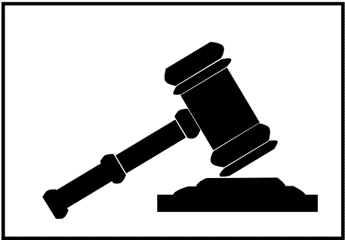 Revelation 11:2
Two Witnesses
Two—necessary to sustain a charge in court—law of witnesses
D&C 77:15 Three things must happen:
	1. Restoration
	2. Jews must gather to the land of their inheritance
	3. Jews must rebuild Jerusalem

Sackcloth—those with extreme humility
The Lord's answer to Joseph Smith, reveals that these two prophets were "raised up to the Jewish nation." Isaiah says they were sons of Jerusalem (Isa. 51:20), implying that they were Jewish natives and perhaps separate from the organizational structure of the church. 

However, Elder Bruce McConkie has commented that they will likely be apostles. For sure, they are prophets.
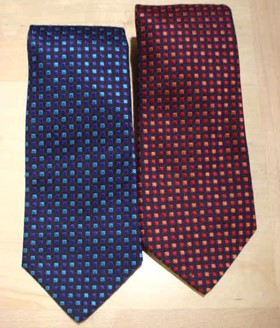 Revelation 11:3; Isaiah 51:20
2 Olive Trees/2 Candlesticks
The witnesses not only uphold the light (Christ) but the substance of the light, the Holy Ghost, flows through them
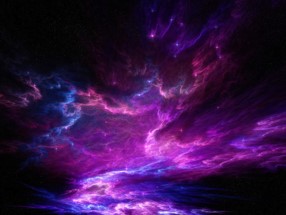 They will have divine protection
Fire issuing—their testimonies
Power to shut the heavens—no rain, Elijah sealed the heaven
Power over waters and earth and plagues (like Moses)
Revelation 11:4-6
Beasts Make War
Overcome them—kill them once the message is completed—they will be martyrs
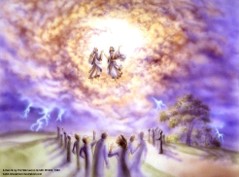 Bodies shall lie in streets
People will see bodies for 3 ½ days
People will rejoice of their death
After 3 ½ days the Spirit of life from God will enter into them and they will stand on their feet. The people will be afraid.
They will ascend up to heaven in a cloud—God takes center stage and has full authority over life and death
Revelation 11:7-12
The Dead Lie in the Street
Under the Law of Moses, dead bodies were unclean. They were not to be touched. 

For these prophets' bodies to lie in the streets is a great pollution according to the Law. 

"Whosoever toucheth the dead body of any man that is dead, and purifieth not himself, defileth the tabernacle of the Lord; and that soul shall be cut off from Israel." (Num 19:13)
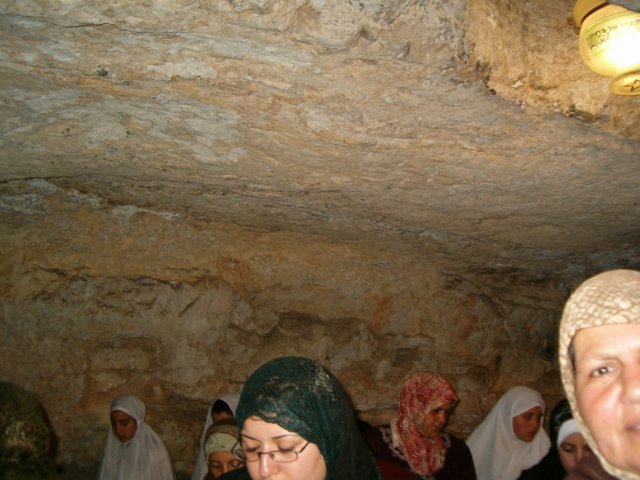 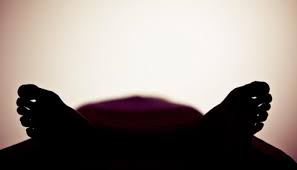 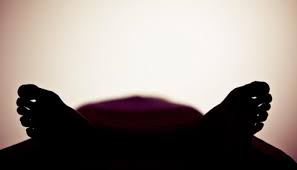 As Christ was considered cursed under the law by being hung on a tree (Gal. 3:13), so these prophets are considered cursed under the law by being left in the streets without burial.
Revelation 11:8-12
Lord’s Tithe of the Wicked
The damage is selective—tenth part
7,000—fullness, completeness of the wicked (D&C 133)
Remnant=gave glory to God of heaven
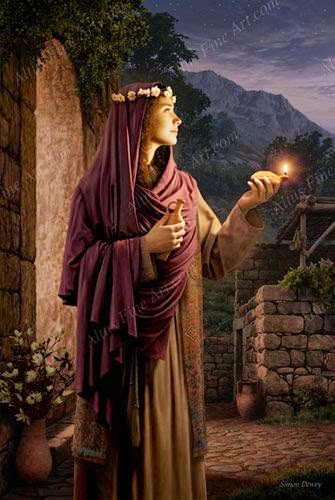 “Wherefore, prepare ye for the coming of the Bridegroom; go ye, go ye out to meet him.”
D&C 133:19

See also Matthew 24
 “Parables of the 10 Virgins”
2nd woe has past
Revelation 11:13-14
Seventh Angel Sounded
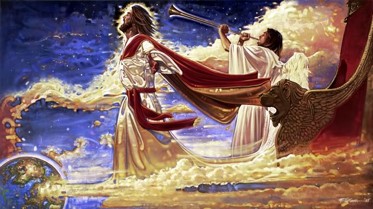 Adam

Kingdom of earth is turned over to Christ 
(Daniel 7:9-14)
D&C 133:48
“And the Lord shall be red in his apparel, and his garments like him that treadeth in the wine-vat”
24 elders—it is finally time!
Revelation 11:15-17
The Mount of Olives
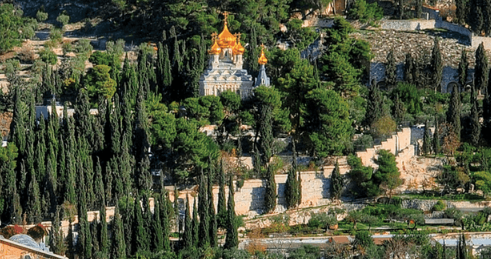 The Mount of Olives is also where the Savior will “go forth, and fight against those nations” that seek to destroy the Jews before His appearance to all the world.
Revelation 11:11-13; Luke 22:39-44; Zechariah 14:3–4; Doctrine and Covenants 45:48-53
Nations Angry
They are still not repentant
All will receive a Reward:

Prophet and Saints—great and small (humble righteous)

OR
Destroyers and corruptors get what they deserve—self destruction
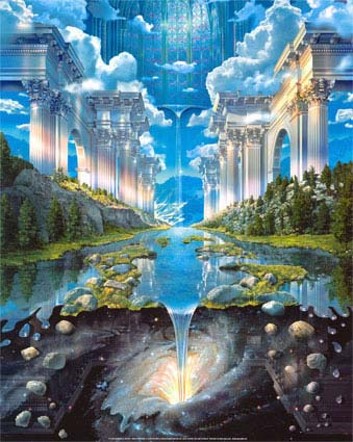 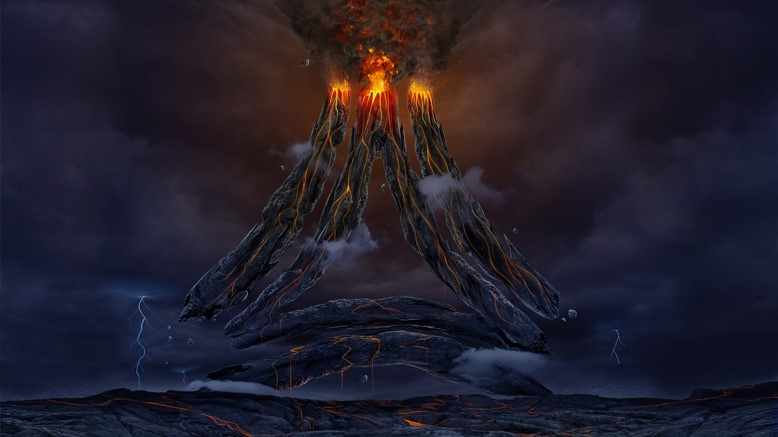 Revelation 11:18
Temple of the Ark
A symbol of God’s Covenant
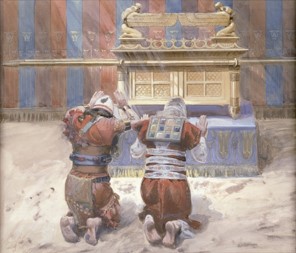 The ark was behind the veil and when the 
High Priest passed through the veil it 
symbolized going into the presence of God.

The Earthly ark was destroyed but the
 heavenly exists. The Covenant is not broken.

At this point the heavenly host enters the Holy of Holies and receives their eternal rest. 

The temple is open in preparation for Christ 
to leave its sanctity and descend to the earth

The wicked must now stand Judgment
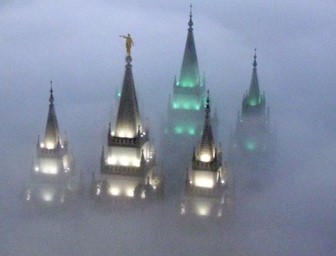 Revelation 11:19
Protection of the Saints
Although wickedness, war, and destruction will precede the Second Coming, it is also important to remember that the Lord has promised assistance and spiritual protection to those who choose to follow Him
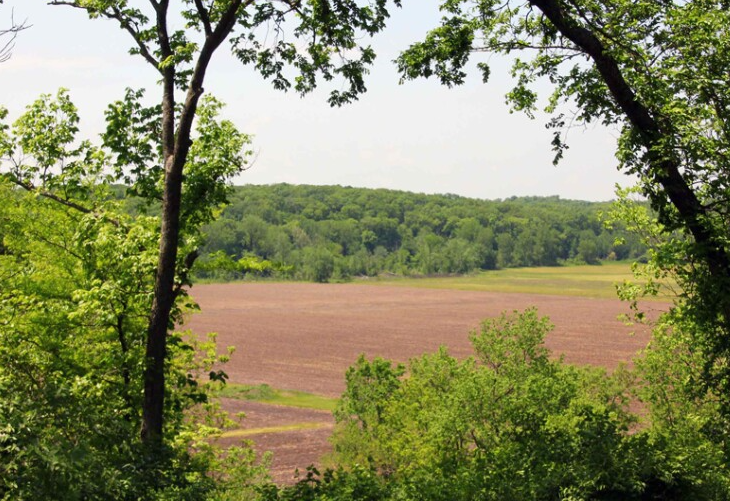 One place of peace, refuge, and safety will be Zion, the New Jerusalem, which will be located on the American continent
Revelation 17:14 ; 1 Nephi 22:16–17
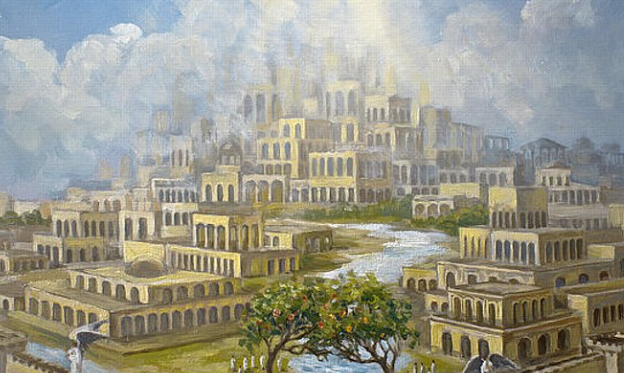 D&C 45:66-71
Future City
The Lord has not yet revealed many details concerning this future city, but He has taught about the protection that will be available there.
And there shall be gathered unto it out of every nation under heaven; and it shall be the only people that shall not be at war one with another.
And it shall be called the New Jerusalem, a land of peace, a city of refuge, a place of safety for the saints of the Most High God
And it shall come to pass among the wicked, that every man that will not take his sword against his neighbor must needs flee unto Zion for safety.
And it shall be said among the wicked: Let us not go up to battle against Zion, for the inhabitants of Zion are terrible; wherefore we cannot stand.
And the glory of the Lord shall be there, and the terror of the Lord also shall be there, insomuch that the wicked will not come unto it, and it shall be called Zion.
And it shall come to pass that the righteous shall be gathered out from among all nations, and shall come to Zion, singing with songs of everlasting joy.
A Safe Haven
“Our desire to be in the Temple expresses our desire to be with God”
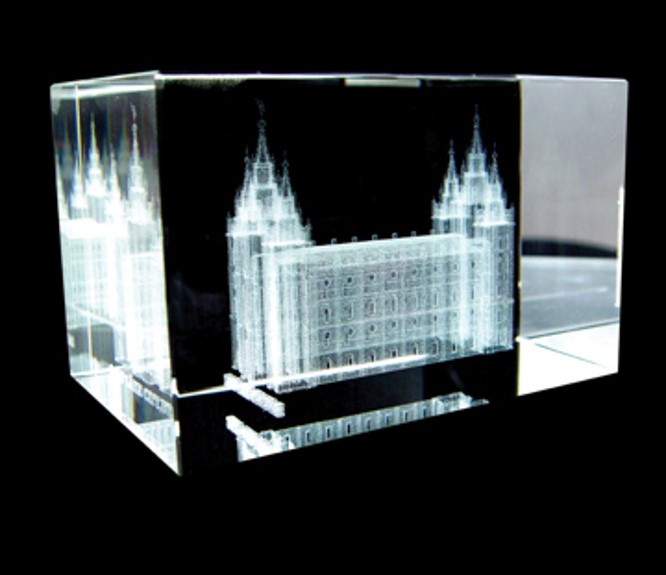 The Return of Jesus Christ
[Jesus Christ] shall return to the Holy City. 

There and elsewhere, “the glory of the Lord shall be revealed, and all flesh shall see it together.

His “name shall be called Wonderful, Counsellor, The mighty God, The everlasting Father, The Prince of Peace”. 

In that day He will bear new titles and be surrounded by special Saints.

He will be known as “Lord of lords, and King of kings: and they that [will be] with him [will be those who] are called, and chosen, and faithful” to their trust here in mortality. 

Then He “shall reign for ever and ever”.
(10)
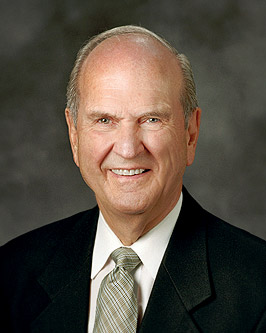 D&C 133:46-48; Isaiah 40:5; D&C 101:23; Isaiah 9:6; Revelation 17:14; Revelation 11:15
Sources:

Taken from Poway Institute Handouts by Lesly Meacham and Becky Davies
David J. Ridges “The Book of Revelation made Easier” Page 41-42
Bruce R. McConkie  “New Testament Teacher Resource Manual” pages 253-254 and “The Life and Teachings of Jesus Christ and Apostles” pages 458-460; volcano-- The Millennial Messiah: The Second Coming of the Son of Man [Salt Lake City: Deseret Book Co., 1982], 383; Millennial Messiah, 453
Gospel Principles page 263
Joseph Smith TPJS p 321
Teachings of Presidents of the Church: Joseph Smith [2007], 186
(Richard D. Draper, Opening the Seven Seals: The Visions of John the Revelator [Salt Lake City: Deseret Book Co., 1991],
President Spencer W. Kimball June 1976 Ensign “The False Gods We Worship”
In History, 1838–1856 [Manuscript History of the Church], volume E-1, 1690, josephsmithpapers.org
Russell M. Nelson, “Revelation for the Church, Revelation for Our Lives,” Ensign or Liahona, May 2018, 96; Russell M. Nelson, “The Future of the Church: Preparing the World for the Savior’s Second Coming,” Ensign, Apr. 2020, 16–17.
Lynn A. Mickelsen, “The Atonement, Repentance, and Dirty Linen,” Ensign or Liahona, Nov. 2003, 12
Presentation by ©http://fashionsbylynda.com/blog/
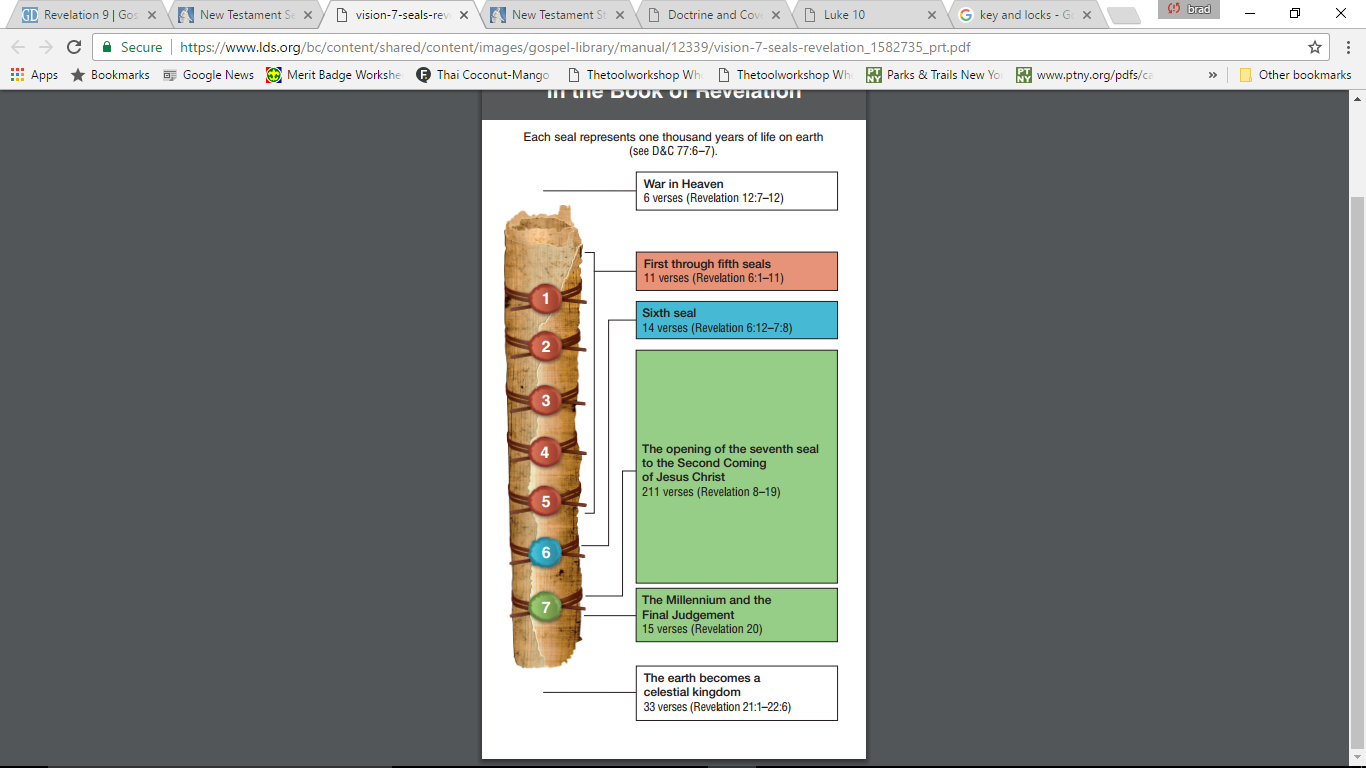 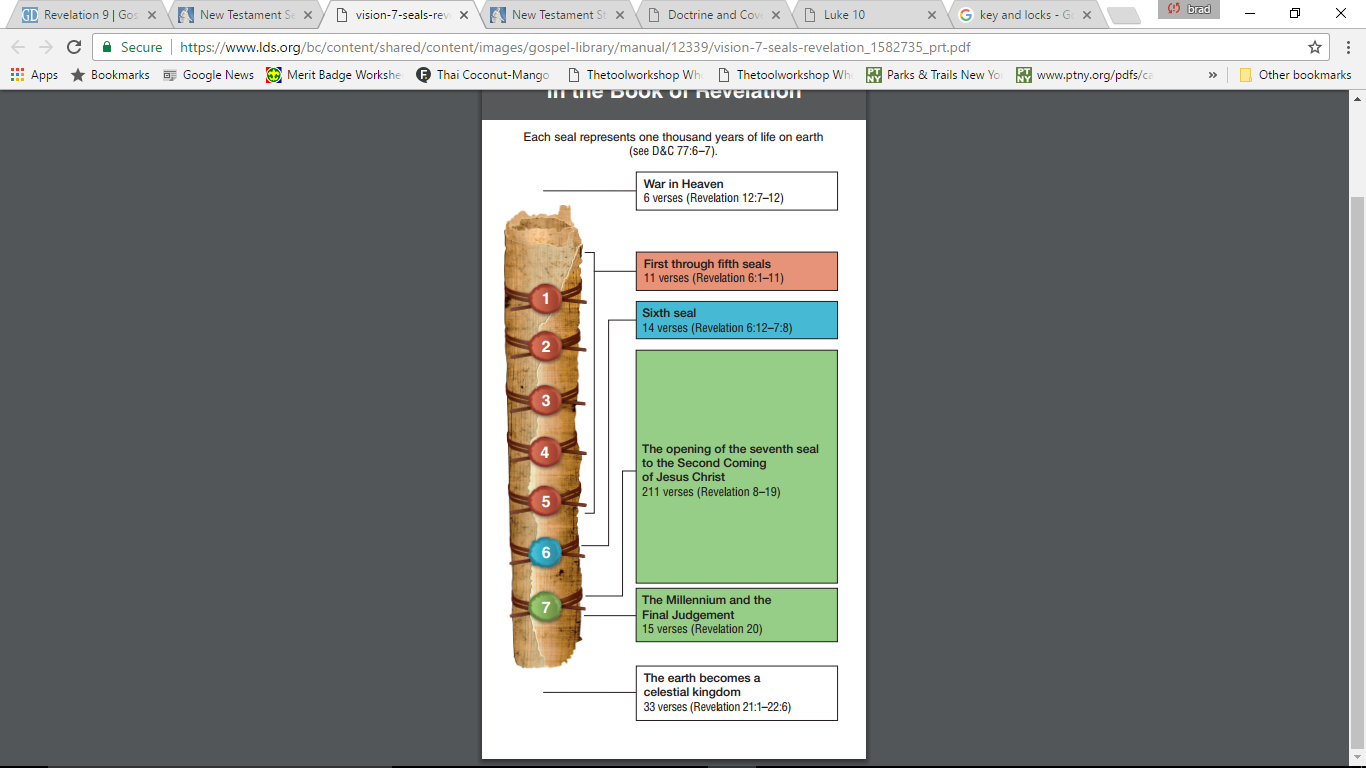 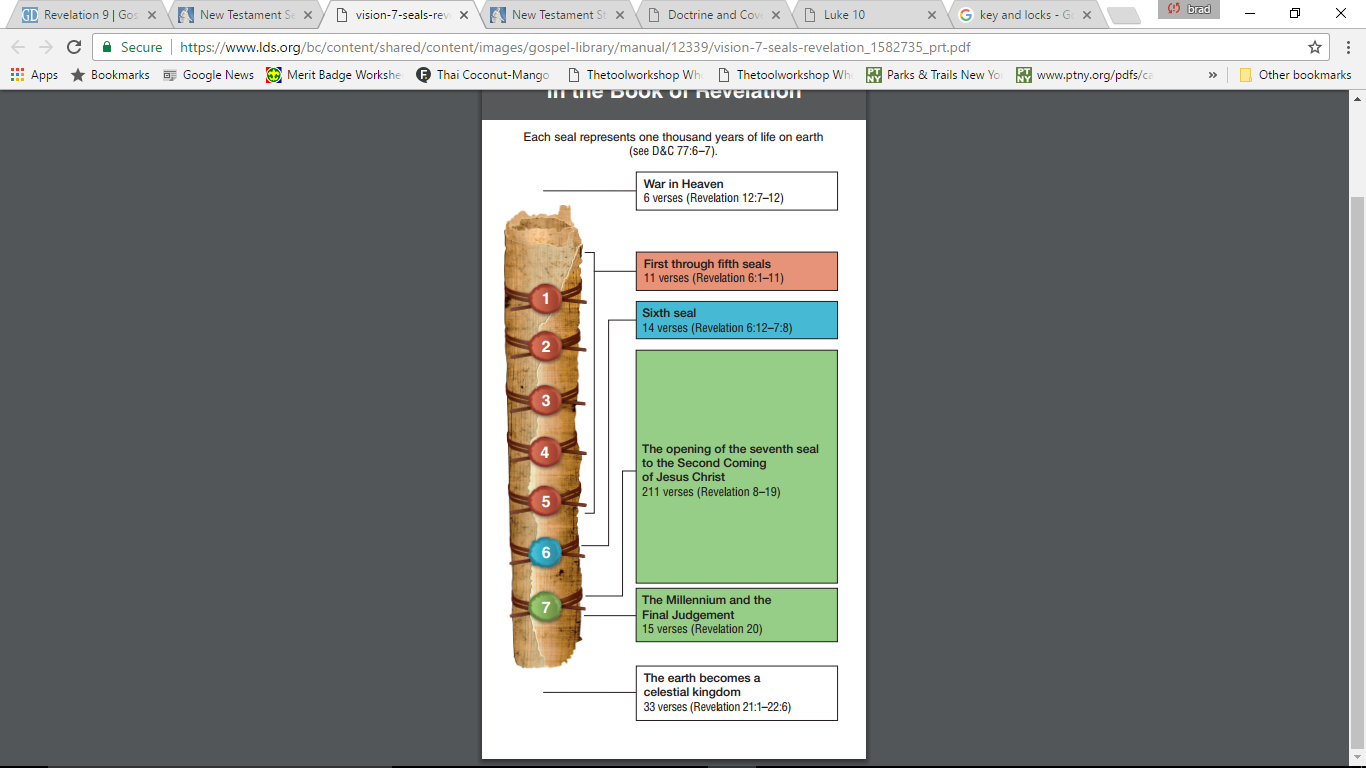 The 6 Time Periods – Revelation 6
(2, 3)
Revelation 6:12-13:
There may be more than one occasion when the light of the sun and the moon shall be withheld from men, and when it will seem as though the very stars in the firmament are being hurled from their places. What is here recited could mean that the light of the sun is blotted out by smoke and weather conditions, which would also make the moon appear "as blood." This falling of the stars "unto the earth" could be meteoric showers, as distinguished from the stars, on another occasion, appearing to fall because the earth itself reels to and fro. Perhaps the passage has reference to both types of falling stars. The latter-day revelation that seems to parallel John's words has come to us in this language: "Not many days hence and the earth shall tremble and reel to and fro as a drunken man; and the sun shall hide his face, and shall refuse to give light; and the moon shall be bathed in blood; and the stars shall become exceedingly angry, and shall cast themselves down as a fig that falleth from off a fig-tree." ("D&C 88:87D&C 88:87.)  Bruce R. McConkie (The Millennial Messiah: The Second Coming of the Son of Man [Salt Lake City: Deseret Book Co., 1982], 380.)
The Angels Revelation 7:1
“God has held the angels of destruction for many years, lest they should reap down the wheat with the tares. But I want to tell you now, that those angels have left the portals of heaven … and are hovering over the earth waiting to pour out the judgments. And from this very day they shall be poured out. Calamities and troubles are increasing in the earth, and there is a meaning to these things. Remember this, and reflect upon these matters. If you do your duty, and I do my duty, we’ll have protection, and shall pass through the afflictions in peace and in safety” (The Discourses of Wilford Woodruff, sel. G. Homer Durham [1946], 230).
Sealing on Their Foreheads Revelation 7:3
“The Prophet Joseph Smith taught that the sealing of the faithful in their foreheads ‘signifies sealing the blessing upon their heads, meaning the everlasting covenant, thereby making their calling and election sure’ (in History of the Church, 5:530)” (New Testament Student Manual [Church Educational System manual, 2014], 544..
Kings of the Earth Revelation 6:14:
"The Seer notes seven consequences to the wickedness of mankind: (1) the earthquake, (2) the darkened sun, (3) the reddening of the moon, (4) the stars falling, (5) the heavens rolling up, (6) the mountains and islands moving out of their places, and (7) the universal consternation of mankind. Further, he notes seven classes of men who will be affected: (1) kings, (2) great men, (3) rich men, (4) chief captains, (5) mighty men, (6) bondmen, and (7) free men. Such numbering seems deliberate on his part. It emphasizes the idea of completeness: no enemy of God, no matter how high or low born, will escape the wrath of the Lamb. He will move in his fury when patience ceases to be a virtue: 'It shall come to pass, because of the wickedness of the world, that I will take vengeance upon the wicked, for they will not repent; for the cup of mine indignation is full; for behold, my blood shall not cleanse them if they hear me not' (D&C 29:17). (Richard D. Draper, Opening the Seven Seals: The Visions of John the Revelator [Salt Lake City: Deseret Book Co., 1991], 72.)
Palms in Their Hands/ White Robes Revelation 7:9; 13-14
The image of the righteous with palm branches in their hands recalls the Savior’s triumphal entry into Jerusalem (see Matthew 21:1–9; John 12:12–15). 

Palm branches can symbolize victory and joy (see D&C 109:76). The image of robes washed and made “white in the blood of the Lamb” (Revelation 7:14) refers to our being purified through the Atonement of Jesus Christ. New Testament Institute Student Manual
Palms in Their Hands/ White Robes Revelation 7:9; 13-14
The image of the righteous with palm branches in their hands recalls the Savior’s triumphal entry into Jerusalem (see Matthew 21:1–9; John 12:12–15). 

Palm branches can symbolize victory and joy (see D&C 109:76). The image of robes washed and made “white in the blood of the Lamb” (Revelation 7:14) refers to our being purified through the Atonement of Jesus Christ. New Testament Institute Student Manual
Silence in Heaven Revelation 8:1:
‘…the curtain of heaven be unrolled so that the people may gaze upon those celestial beings who will make their appearance in the clouds. The face of the Lord will be unveiled, and those who are alive will be quickened, and they will be caught up; and the Saints who are in their graves, will come forth and be caught up, together with those who are quickened, and they will be taken into the heavens into the midst of those celestial beings who will make their appearance at that time. These are the ones who are the first fruits, that is, the first fruits at the time of his coming..” Orson Pratt (Journal of Discourses, 26 vols. [London: Latter-day Saints' Book Depot, 1854-1886], 16: 328.)
Abaddon and Apollyon Revelation 9:4-10:
John stated that “Abaddon” and “Apollyon” are names (in Hebrew and Greek, respectively) for the angel of the bottomless pit, or leader of the evil forces described in Revelation 9:3–10. Both names come from terms meaning “destruction.” New Testament Institute Student Manual
Four Angel Released Revelation 9:14:
One of the thematic elements of Revelation is the destruction of Babylon. The Euphrates River is the area of ancient Babylon. The reference to the river would seem to indicate a destruction on those who were faithful to spiritual Babylon. They were idolatrous worshippers of devils, gold, silver, and brass (v. 20), "and great Babylon came in remembrance before God, to give unto her the cup of the wine of the fierceness of his wrath." (Rev. 16:19)
Seven Angels Revelation 8:2:
The earliest reference to a system of seven archangels as a group appears to be in Enoch 1 (the Book of Enoch) which is not part of the Jewish Cannon but is prevalent in the Judaic tradition, where they are named as Gabriel (Noah), Michael (Adam), Raphael (Elijah), Ureil, Raguel, Remeil, and Saragael. While this book today is non-canonical in most Christian Churches, it was explicitly quoted in the New Testament (letter of Jude 1:14-15) and by many of the early Church Fathers. The Ethiopian Orthodox Church to this day regards it to be canonical.
Modern Day Idolatry Revelation 9:20-21:
“Our culture tends to determine what foods we like, how we dress, what constitutes polite behavior, what sports we should follow, what our taste in music should be, the importance of education, and our attitudes toward honesty. It also influences men as to the importance of recreation or religion, influences women about the priority of career or childbearing, and has a powerful effect on how we approach procreation and moral issues. All too often, we are like puppets on a string, as our culture determines what is ‘cool.’ …
“Seduced by our culture, we often hardly recognize our idolatry, as our strings are pulled by that which is popular in the Babylonian world” Elder David R. Stone (“Zion in the Midst of Babylon,” Ensign or Liahona, May 2006, 91–92).
Woe, Woe, Woe Revelation 8:13:
"Woe denotes great trouble and anguish; three woes magnify the trouble and anguish. The first woe occurs when the fifth angel sounds his trumpet (9:1-12), and the second woe accompanies the sixth angel's trumpet blast (9:13-21) and is fulfilled in Rev. 11:14, although there is an interlude in chapter 10. John does not identify the fulfillment of the third woe." (Donald W. Parry and Jay A. Parry, Understanding the Book of Revelation [Salt Lake City: Deseret Book Co., 1998], 113.)
Sorcery Revelation 9:21:
“It is not good practice to become intrigued by Satan and his mysteries. No good can come from getting close to evil. Like playing with fire, it is too easy to get burned: ‘The knowledge of sin tempteth to its commission’ [Joseph F. Smith, Gospel Doctrine, 5th ed. (1939), 373]. The only safe course is to keep well distanced from him and any of his wicked activities or nefarious practices. The mischief of devil worship, sorcery, witchcraft, voodooism, casting spells, black magic, and all other forms of demonism should always be avoided.” Elder James E. Faust (“The Forces That Will Save Us,” Ensign, Jan. 2007, 5).
The Pit is Opened Revelation 9:2:
As the pit is opened, smoke billows forth and obscures the light of the sun. Darkness reigns. Through this powerful symbol, John reveals the nature of the first thrust against mankind: a blow against the light.' The smoke, like the 'mists of darkness' in Lehi's dream, represents evil, darkness, and 'the temptations of the devil, which blindeth the eyes, and hardeneth the hearts of the children of men, and leadeth them away into broad roads, that they perish and are lost' (1 Ne. 12:17). Richard Draper (Donald W. Parry and Jay A. Parry, Understanding the Signs of the Times [Salt Lake City: Deseret Book Co., 1999], 254.)
The Rainbow and The Cloud Revelation 10:1:
The rainbow is reminiscent of the writings of Ezekiel who described the throne of God, "As the appearance of the bow that is in the cloud in the day of rain, so was the appearance of the brightness round about." (Ezek. 1:28) Similarly, John described God's throne with "a rainbow round about... in sight like unto an emerald." (Rev. 4:3) From these passages we conclude that the angel is not only resurrected but exalted. The rainbow represents his exalted status as a god with a throne of his own. The identity of this angel is Michael, the archangel (compare Rev. 10 with D&C 88:110-112). We should not be surprised to find out John saw him as an exalted being. The Lord declared that Abraham had "entered into his exaltation and sitteth upon his throne;" that he with Isaac and Jacob "have entered into their exaltation, according to the promises, and sit upon thrones, and are not angels but gods." (D&C 132:29, 37) If Abraham had been resurrected at the time of Christ to inherit his exaltation, then wouldn't Adam have received the same glory? Joseph Smith and Gospeldoctrine.com
Measure the Temple Revelation 11:1
"A yeshiva (school) in Jerusalem called Ateret Cohanim concentrates on studies pertaining to Temple service and ritual to 'enable their students to step in the moment a Temple is erected.' The dean of the yeshiva, Matityahu Hacohen, maintained that 'we are ready to begin building the Temple the minute we get the go-ahead from the Chief Rabbinate and the Israeli government.' His enthusiasm was tempered by the former Chief Rabbi Shlomo Goren, one of the country's foremost experts on the Temple and its religious meaning to the Jews. Goren warned that 'one of the greatest Jews who ever lived, King David, lost the privilege of building the First Temple simply because he did not enjoy the proper guidance by a prophet.'
 
"...An organization called the Temple Institute has reconstructed thirty-eight ritual implements required for temple service. The Institute hopes to finish the remaining sixty-five items as funds become available. Small shops, such as Beged Ivri, create clothing; Harrari Harps make musical instruments. The Institute spokesman, Zev Golan, said, 'If we do not prepare and show God that we want a temple, then God won't give it to us.' Accordingly, the Institute is using a computer to draw up blueprints for rebuilding the Temple.
 
"The objective of those physically preparing for a future Temple is to be ready when the time comes. Without exception, those preoccupied with studying or actually preparing for the Temple concede that they do not know when it will come about, but they all share a common goal: to be ready when the time does come." (David B. Galbraith, D. Kelly Ogden, Andrew C. Skinner, Jerusalem: The Eternal City [Salt Lake City: Deseret Book Co., 1996], 478-479)
The Gathering Revelation 11:
Suffice it to say, the Jews gather home, and rebuild Jerusalem. The nations gather against them in battle. Their armies encompass the city, and have more or less power over it for three years and a half. A couple of Jewish Prophets... are slain, and the city is left in a great measure to the mercy of their enemies for three days and a half, the two Prophets rise from the dead and ascend into heaven. The Messiah comes, convulses the earth, overthrows the army of the Gentiles, delivers the Jews, cleanses Jerusalem, cuts off all wickedness from the earth, raises the Saints from the dead, brings them with Him and commences His reign of a thousand years. Parley P.  Pratt (David B. Galbraith, D. Kelly Ogden, and Andrew C. Skinner, Jerusalem: The Eternal City [Salt Lake City: Deseret Book Co., 1996], 536)
Two Witnesses Revelation 11:3
These two shall be followers of that humble man, Joseph Smith, through whom the Lord of Heaven restored the fulness of his everlasting gospel in this final dispensation of grace. No doubt they will be members of the Council of the Twelve or of the First Presidency of the Church. Elder Bruce R. McConkie (Doctrinal New Testament Commentary, 3 vols. [Salt Lake City: Bookcraft, 1965-1973], 3: 510.)
Who will these witnesses be? We do not know, except that they will be followers of Joseph Smith; they will hold the holy Melchizedek Priesthood; they will be members of The Church of Jesus Christ of Latter-day Saints. It is reasonable to suppose, knowing how the Lord has always dealt with his people in all ages, that they will be two members of the Council of the Twelve or of the First Presidency of the Church.
(Bruce R. McConkie, The Millennial Messiah: The Second Coming of the Son of Man [1982], 390)
Tread Under for  42 Months Revelation 11:2:
For 3.5 years (42 months) prior to the Second Coming, Jerusalem will be under siege by her enemies. The siege is a case of history repeating itself. The same thing happened in AD 70 by the Roman armies. In that terrible siege, the inhabitants of Jerusalem suffered from famine and hunger. Those bold enough to venture outside the walls of the city for food were caught by Roman ambushes. "They were first whipped, and then tormented with all sorts of tortures before they died, and were then crucified before the wall of the city." (Josephus, Wars of the Jews, Book V Chap. XI, verse 1)
Gospeldoctrine.com
Destroying Angels
Bruce R. McConkie, Millennial Messiah, 382-326;  Doctrinal New Testament Commentary, 3:499; 3:512
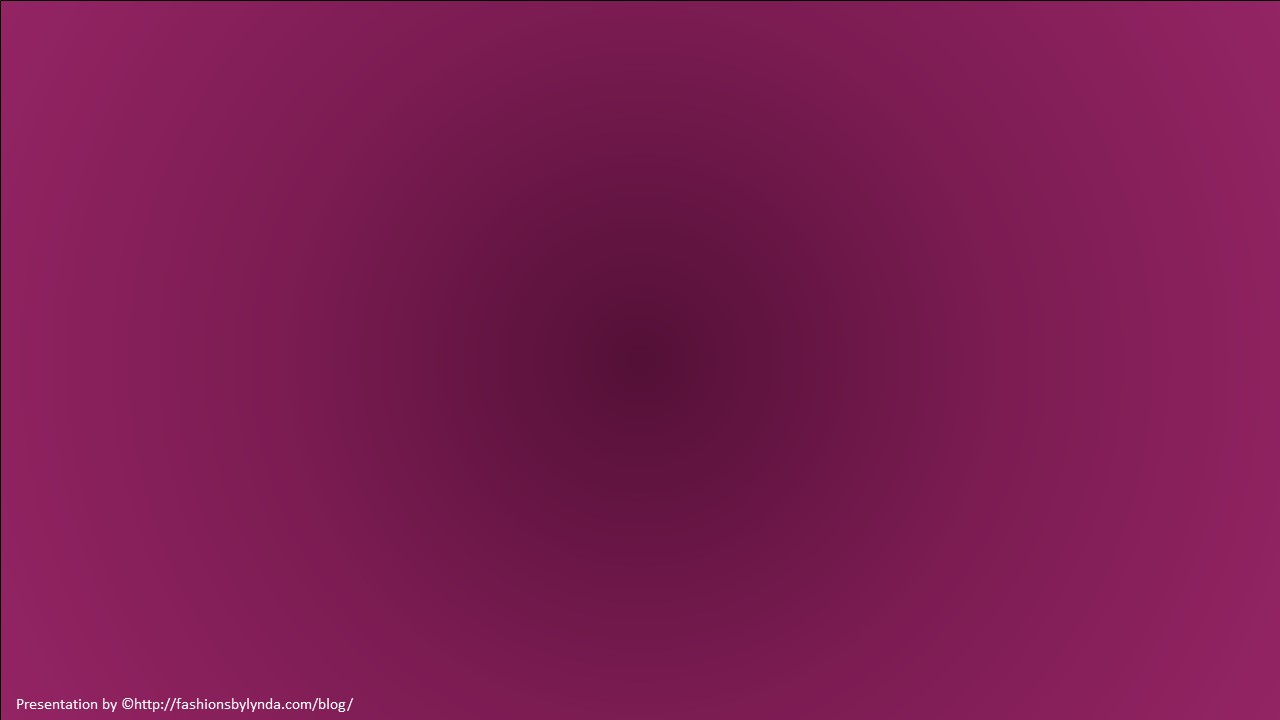 The War In Heaven
Revelation 12
Symbolism
Interesting side note
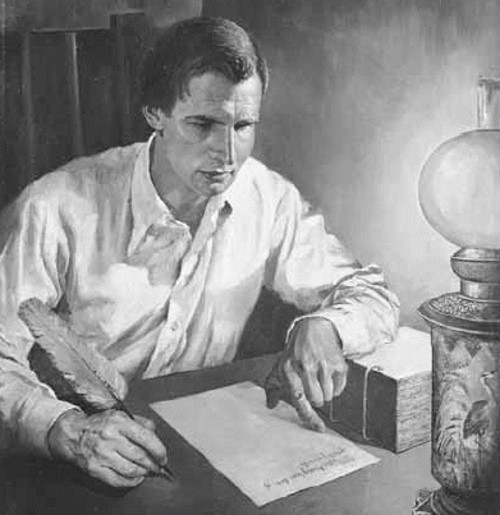 Joseph Smith made more changes in Chapter 12 than any other portion of Revelation
Woman – Christ’s Church
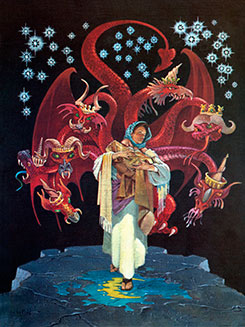 What happened to the woman? 

She gave birth to a son “who was to rule all nations”
Revelation 12:1
The Beginning of the church
A Wonder—a great sign in Heaven to the world. Celestial Glory (Church of Christ) with Terrestrial world under her dominion, and governed by a ruling power of Priesthood Authority.
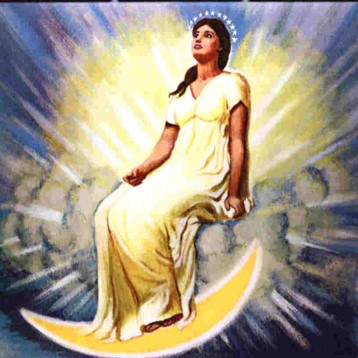 Crown of 12 stars—power and Apostles
Woman—The Church of Jesus Christ
Sun and Moon—beauty and glory
Clothed with the sun— “having been clothed” a protection from God
Revelation 12:1
Symbols in Nauvoo
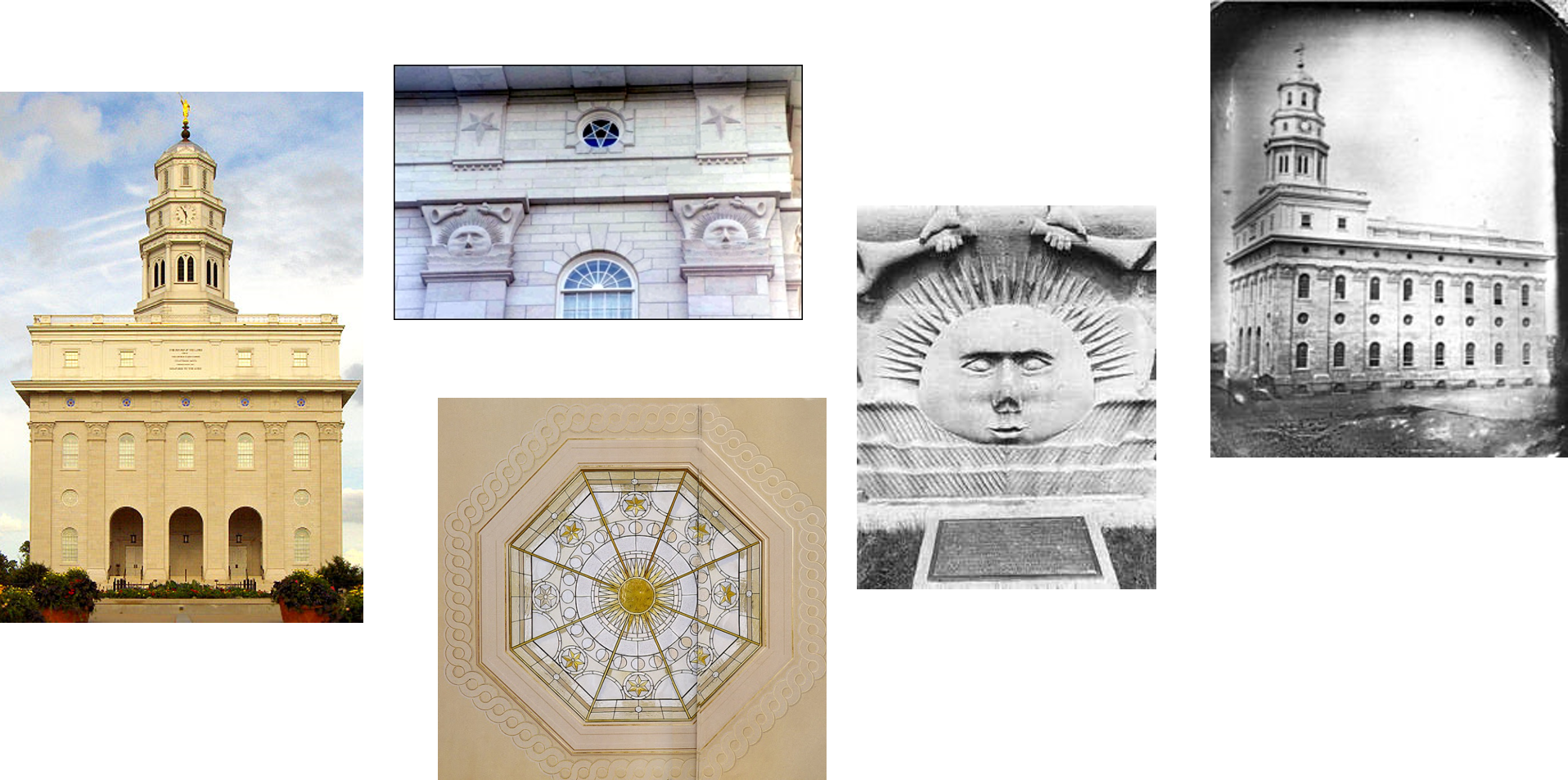 Moon at the bottom, sun, then 12 stars at the top
Child – Kingdom of God and his Christ
Zion or political kingdom of God
Travailing—labor pains—There was labor and pain involved in bringing forth the kingdom of God. (Isaiah 54:1)
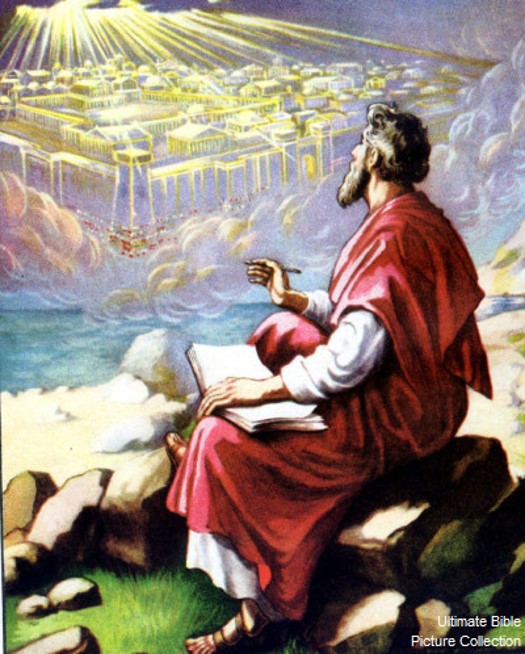 JST 12:3
Zion which has the power to lift man to a higher plane. (Isaiah 66:7-9)

Child caught up to God/throne—the early church tried to establish Zion but were unsuccessful. 

God removed its authority
Revelation 12:2
Dragon--Satan
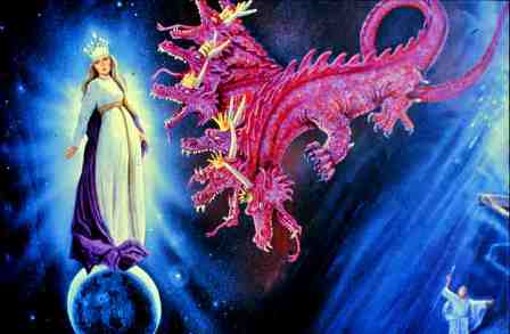 Red—violent—accomplishing his (Satan’s) work

7 heads and 10 horns--Satan has great power
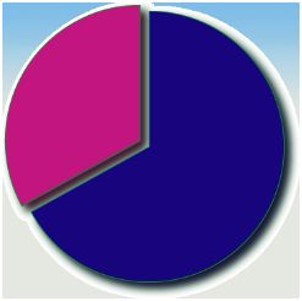 Tail drew away 1/3 part—End result in the War in Heaven (significant number of children chose to follow Satan).

Devour--Satan is waiting to destroy Zion
Revelation 12:3-4
Rule All Nations
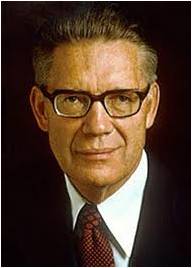 The child would use the rod of iron, which may symbolize the gospel, the priesthood, and the word and power of God, to righteously govern the nations of the world (2)
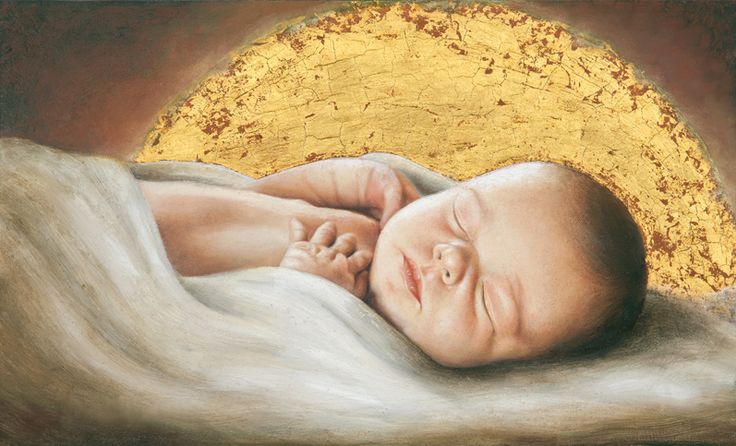 Jordan Jones
Revelation 12:5
Iron Rod and Apostasy
Man Child—The Kingdom of God and His Christ rules with the Iron Rod--With the Word of God
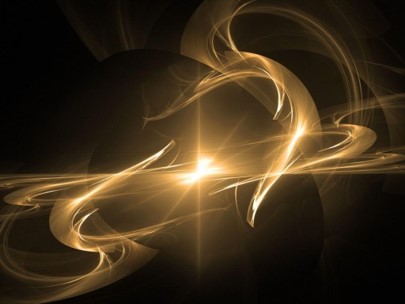 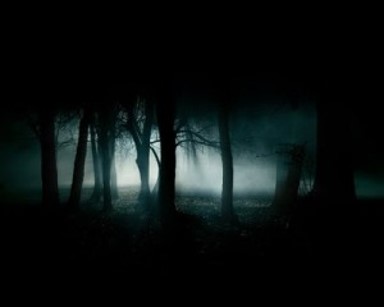 Woman flee into wilderness—The Church authority was taken from the earth
1,260 years—Time of Apostasy
JST 12:5 changes days to years
“Michael and his angels” =  Adam and other righteous spirit children of God
Read D&C 86:3
Revelation 12:5-6
War in Heaven
Between Satan and the Saints of God
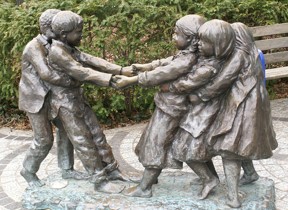 War of Words, opinions, truth, error, light, darkness and so forth.
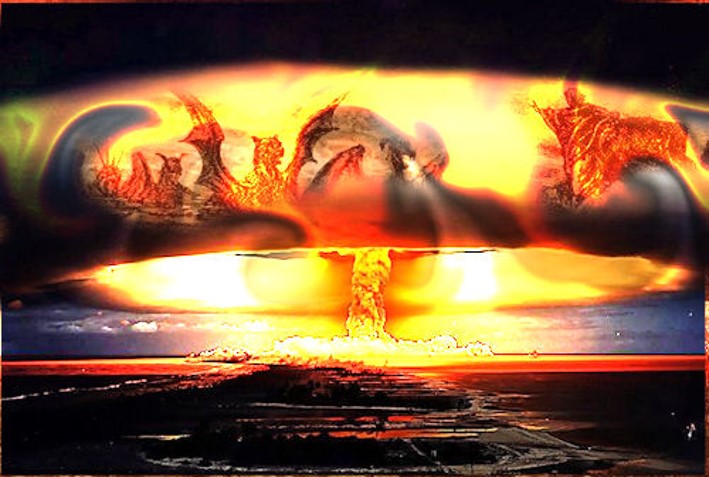 Michael and angels fight against dragon—Satan and his followers—Cast out
Revelation 12:7-9
Overcoming Satan
By the Blood of the Lamb—the Atonement of the Savior
Righteous overcame by:

Faith in the Atonement

Their testimony and willing to proclaim it to all who would hear

Undo death—willing martyrs
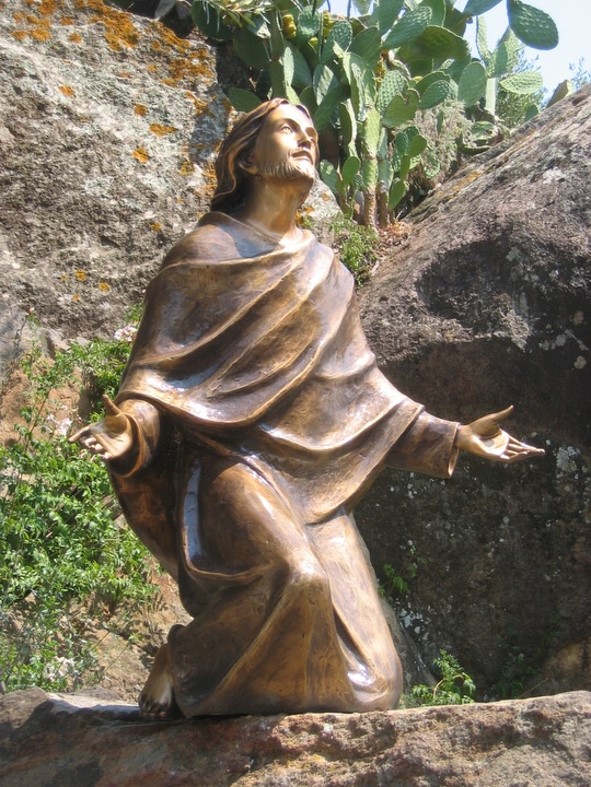 You overcame Satan in the premortal life through Jesus Christ’s Atonement and by remaining true to your testimony
Revelation 12:9-11
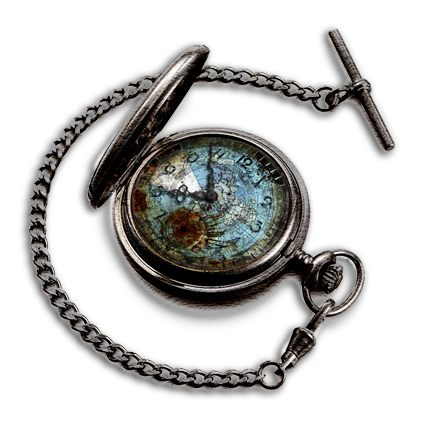 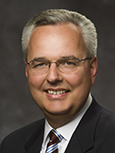 “Reserved to come forth in these last days and labor for our Father and His Son are some of the most valiant and noble of our Father’s sons and daughters. Their valiance and nobility were demonstrated in the pre-earth struggle with Satan. …

“With God’s kingdom restored to the earth and your entry into the world, Satan knows that ‘he hath but a short time’.

Therefore, Satan is marshalling every resource at his disposal to entice you into transgression. He knows that if he can draw you into transgression, he may prevent you from serving a full-time mission, marrying in the temple, and securing your future children in the faith, all of which weakens not only you but the Church.
He knows that if he can draw you into transgression, he may prevent you from serving a full-time mission, marrying in the temple, and securing your future children in the faith, all of which weakens not only you but the Church. 

He knows that nothing can overthrow God’s kingdom ‘save it [be] the transgression of [his] people’ [Mosiah 27:13]. Make no mistake about it—the focus of his war is now on you.” (3)
Revelation 12:12
Persecution
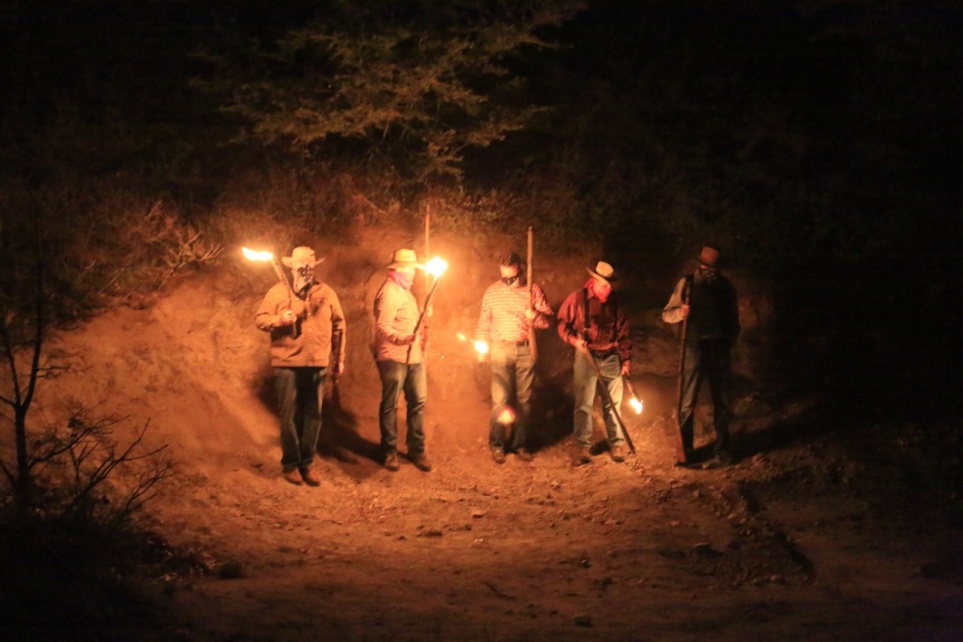 Satan persecutes the Church of Jesus Christ.




But the woman or truths were found in small ways in the monasteries and kingdoms through the art works, cathedrals and writings of Europe.
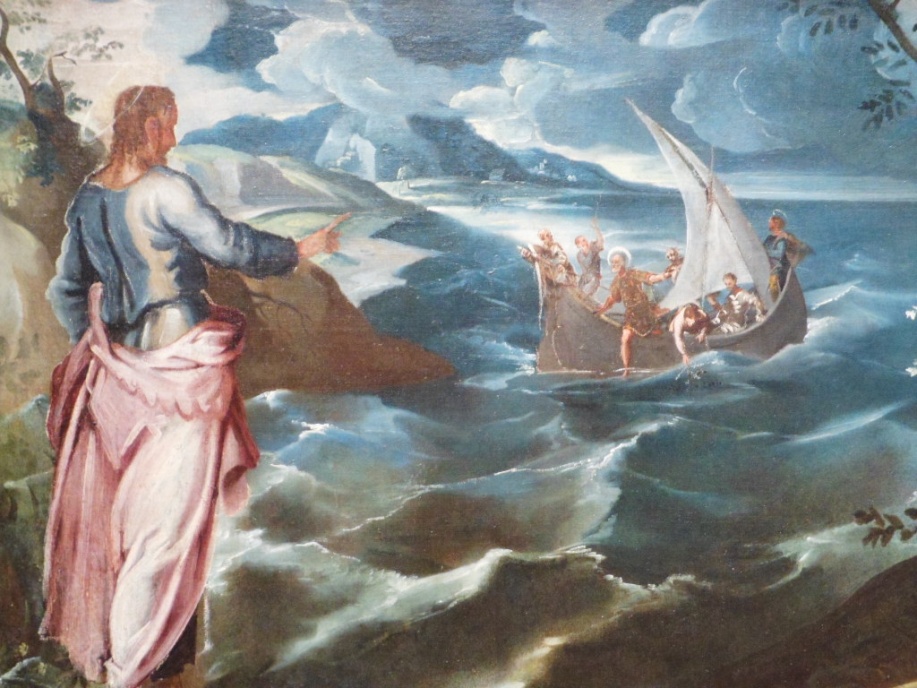 Revelation 12:12
Wings of an eagle
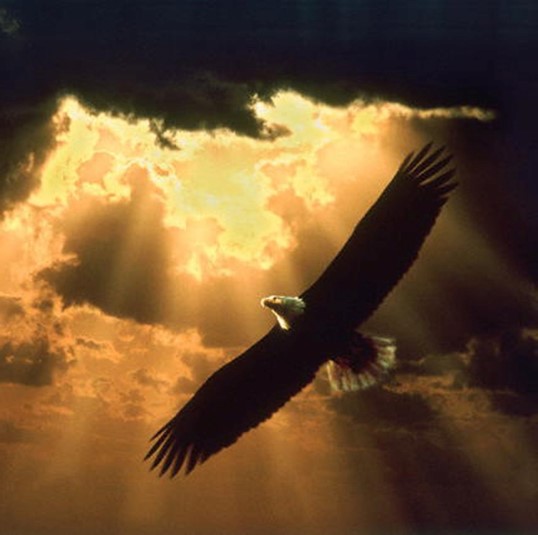 Ability to move—(Deut. 32:10-11) and (Isaiah 40:31)
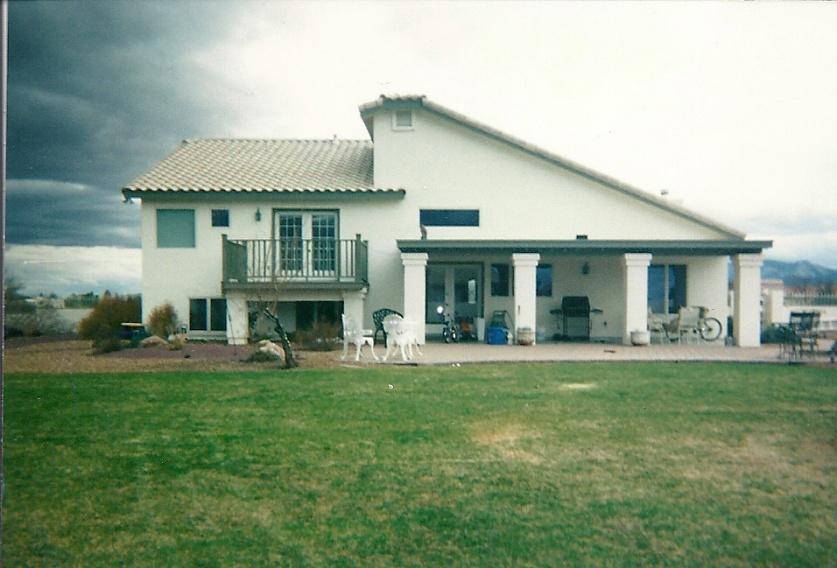 Wilderness—spiritual refuge—a place of safety, a place to wait on God.

Where is your spiritual refuge?
Revelation 12:14
Casts Water out
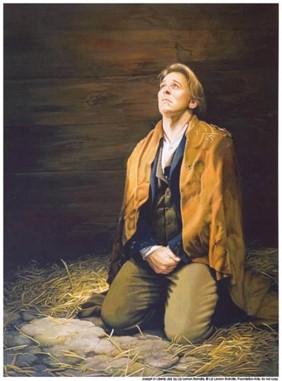 Satan, the father of lies, tries to drown Christianity with a deluge of lies and deceptions.
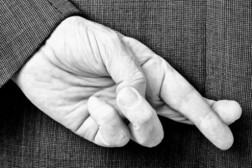 Could also be a flood of tribulation and persecution. Satan attempts to seduce and threaten, or wear out the true Saints.
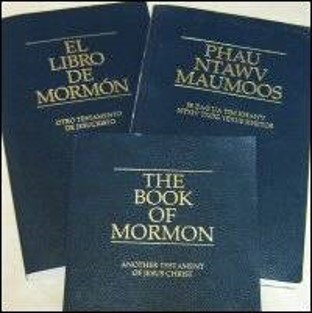 The earth is to be flooded with the Book of Mormon to counter Satan’s flood.
Revelation 12:15
Dragon makes war
Satan makes war on those who are the spiritually begotten of Jesus Christ. (D&C 76:50-53)
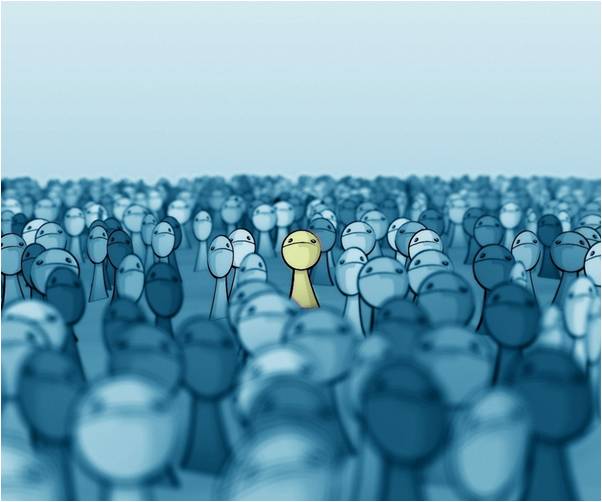 The Dragon may seem fierce, yet he is not real. 

Satan has no power over you unless you give him permission
Revelation 12:19
Satan Has the Power to Deceive

Revelation 13
The Image of the Beast
Sea of Humanity

Dragon--Satan

Crown= power 
over the Kingdom
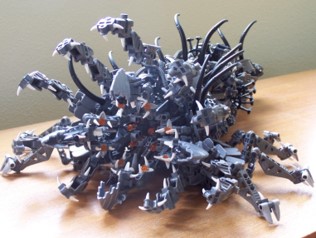 Beast  coming up from the sea
See also: (Daniel 7:3-5)
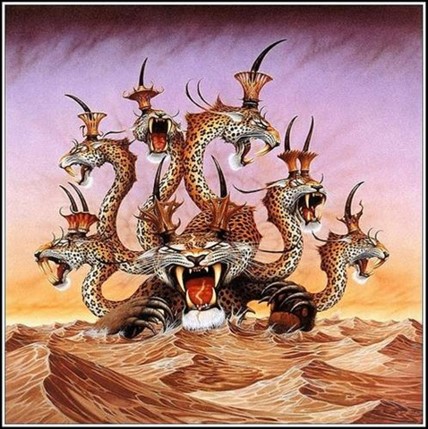 Characteristics of
 a Beast:

Murderers, 
corrupt, 
carnivorous, 
and brutal in their dispositions
7= complete, fullness of evil

10= Power, but incomplete, just short of 12 (Authority)

Note: At first glance the image is that of the dragon, but there is a difference. This beast has 10 crowns placed upon its horns not his heads. The beast’s crowns suggest that its power rests upon brute force. The beast actually has less power than the dragon.
Revelation 13:1
Leopards…bears…lions
“Oh my”
Beasts of Prey
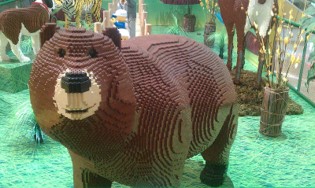 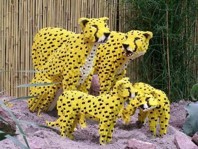 The Beast receives his power and authority from the Dragon

However

The Beast gets approved power from us
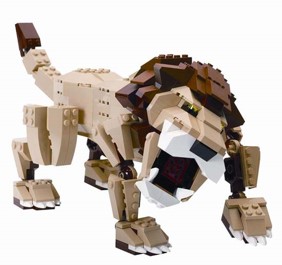 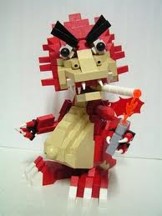 Revelation 13:2
Changing our Hearts
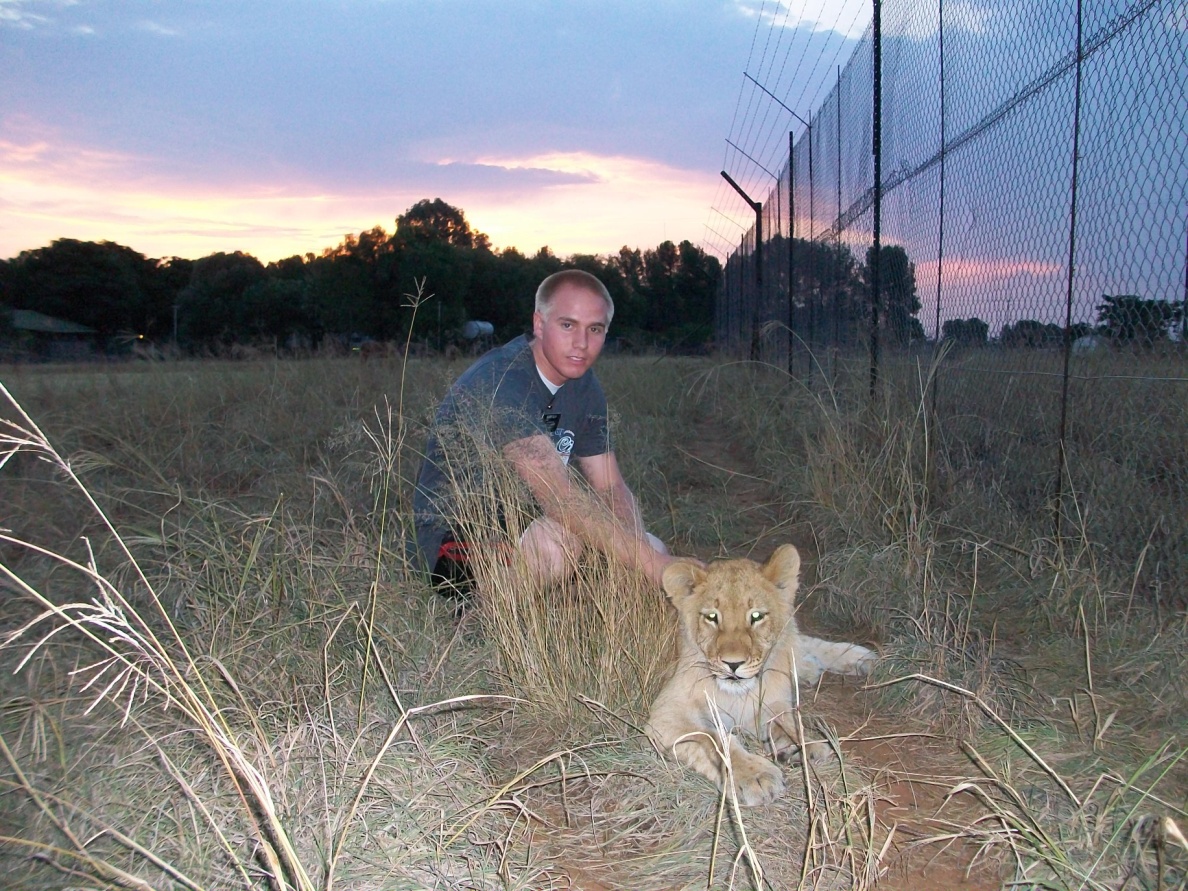 How do you kill the Beast?

Alma 5:7

By changing our hearts so the beast
 has no more power over us.
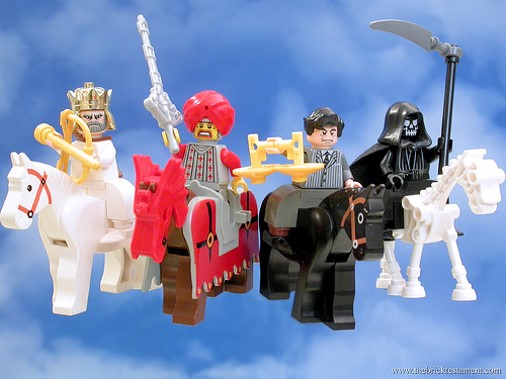 The Majority of the world will admire and desire wickedness in the last days.
Revelation 13:3
Admiration and Worship
Not only does the beast wear the name of blasphemy upon its heads, but it pretends to be God for the unseeing world.
This gives power to the Beast

Satan gives the beast his power and authority just as the Father does the Son.
Admiration of:
Crudeness
Filth
Cruelty
Violence
Sexual immorality
Disloyalty to commitments
Unfaithfulness
Political corruption
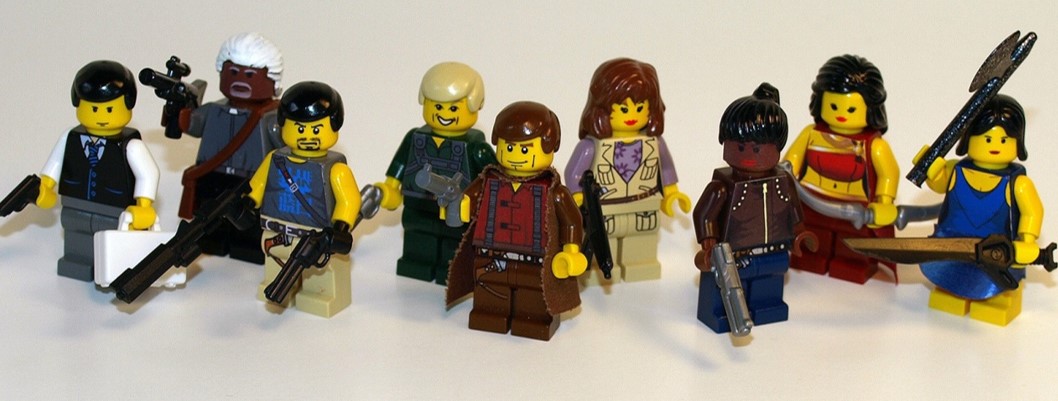 Revelation 13:4
Temporary Victory
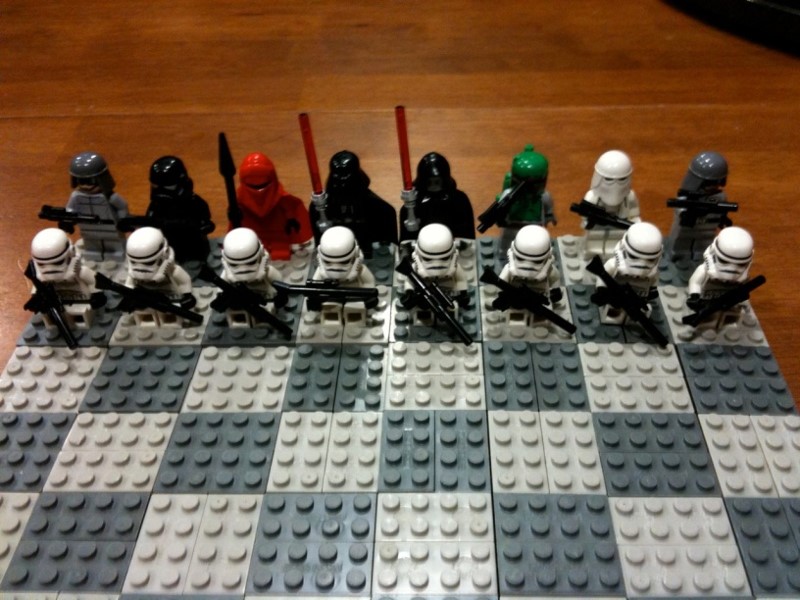 Since the beast receives power from Satan and Satan is restricted by God, the beast is actually allowed to do his work within bounds God has set.
God uses the beast in his own grand strategy.
Revelation 13:5
Worship
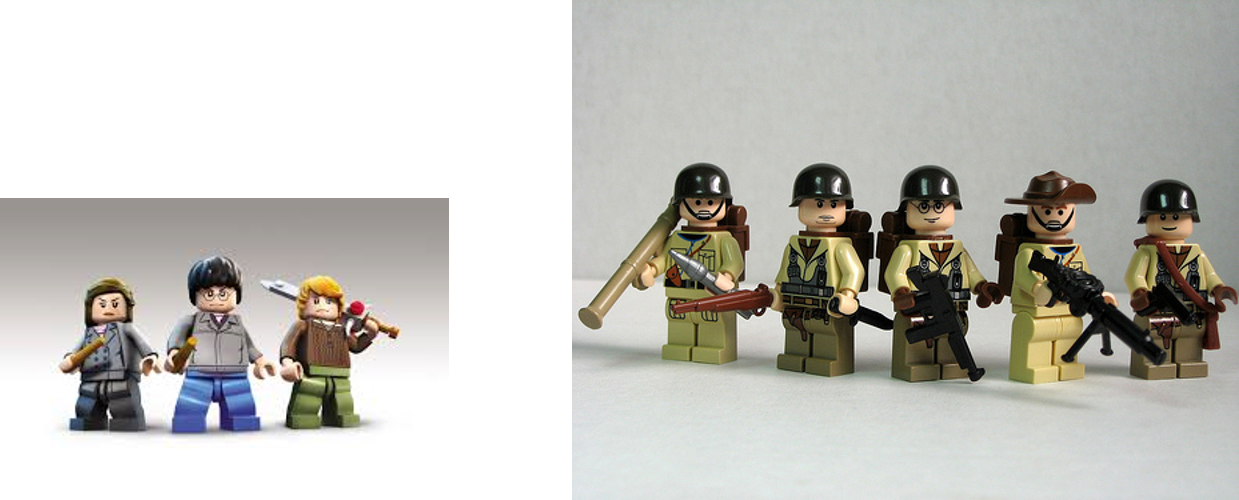 Satan and followers will mock God and all that is sacred.
Worship God of War and force
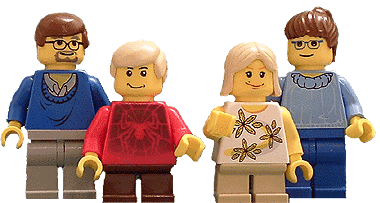 Or

Inviting a God of Peace and gentleness?
Revelation 13:6-7
Defending in Holy Places
All that take the sword—All that endure and not fight against Satan
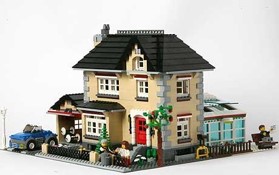 Home
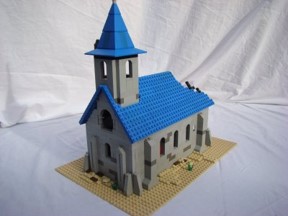 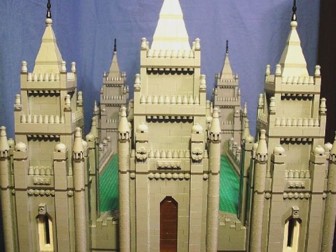 Temple
Church
Stay away from Satan’s turf
Revelation 13:8-10
1st Presidency of Satan
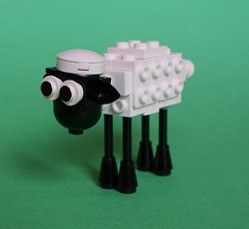 Another beast—appears harmless

Testifies of 1st beast
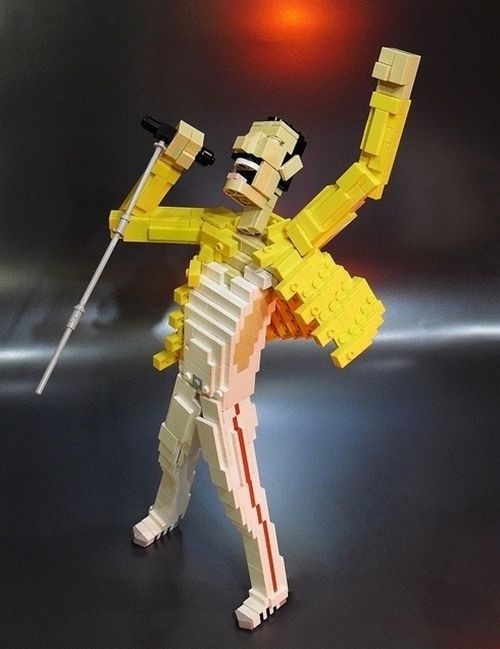 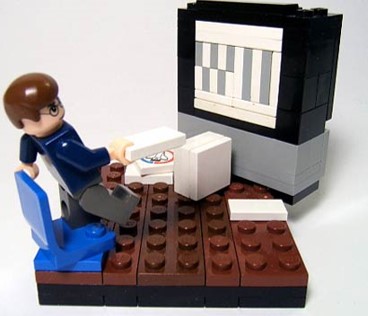 False Lamb
False Prophets
False Doctrine
Antichrists
Propagandist—media influences
Revelation 13:11-12
2 witnesses
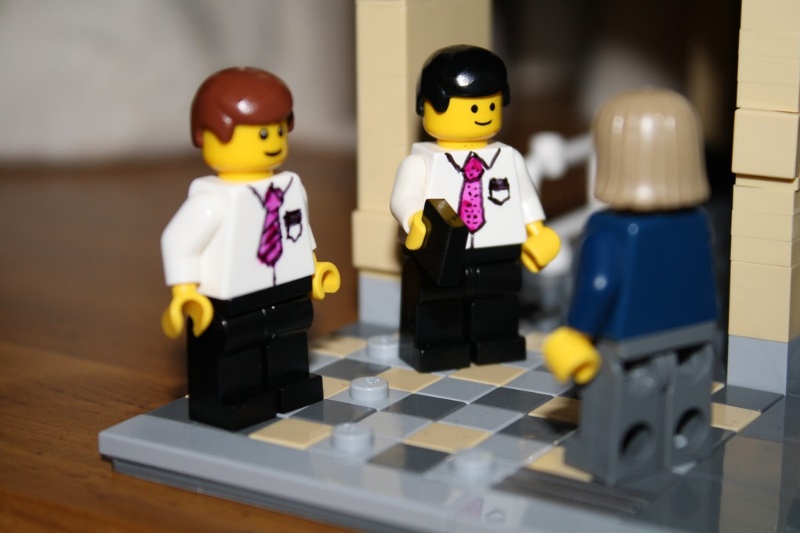 Jesus has his two witnesses—to Testify of Christ
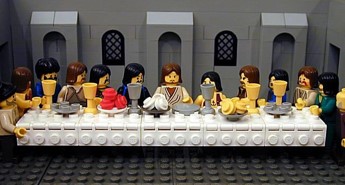 The Dragon also has his two monsters—to testify of the first beast
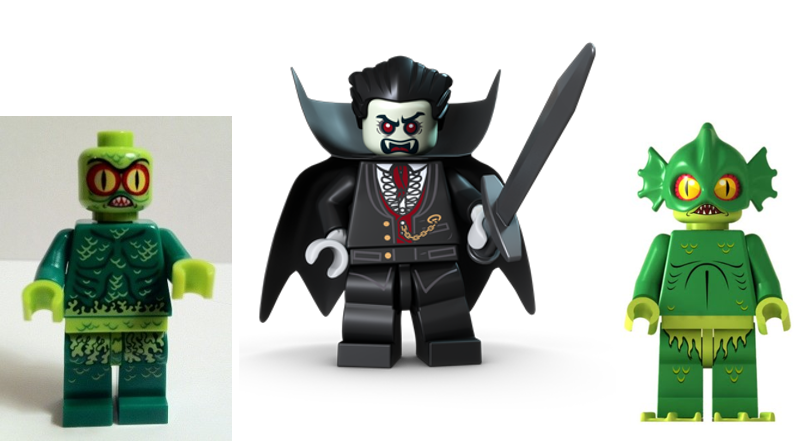 Revelation 13:11-12
Great Wonders
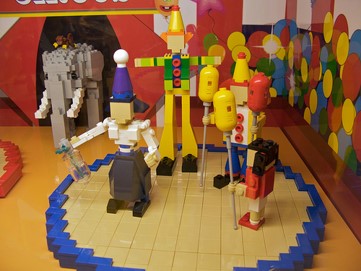 2nd Beast performs miracles
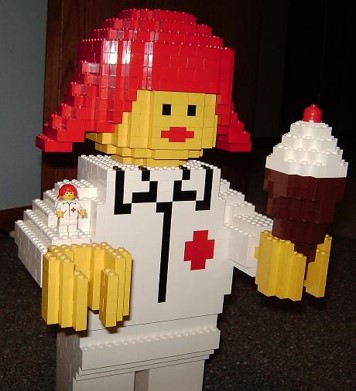 Satan will do all he can to get all people to follow him, to “worship” him by living wickedly in the last days.
Revelation 13:13-14
Power to Give Life
To make it real or to endow it with influence and power.
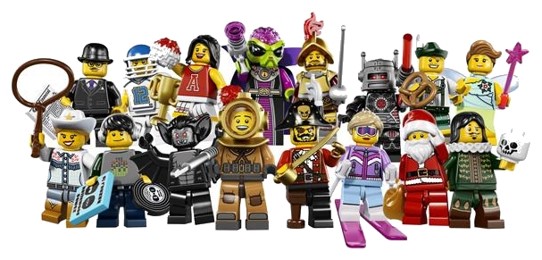 Idols—can take over lives and cause them to die spiritually as well as physically in wars, plagues, etc. Also the wicked can cause great trouble, temporarily for the righteous.
Revelation 13:15
Mark in the Forehead
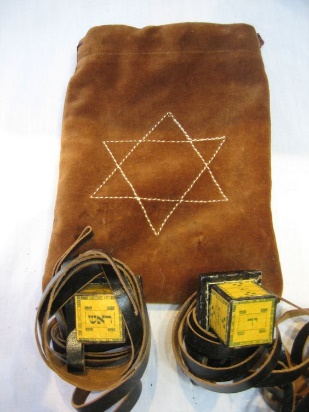 Forehead—symbolic of “loyalty”
“phylacteries” worn on foreheads
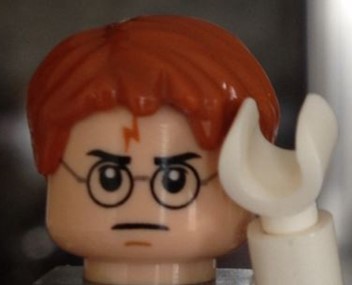 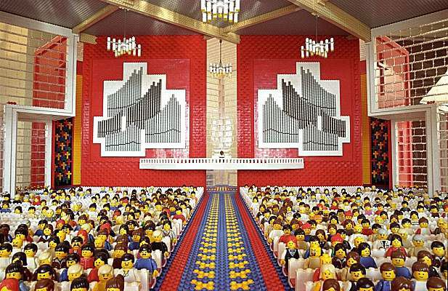 Rev. 14:1
 144,000 righteous who have the “Father’s name written in their foreheads”
Revelation 13:16-17
Number of a Man
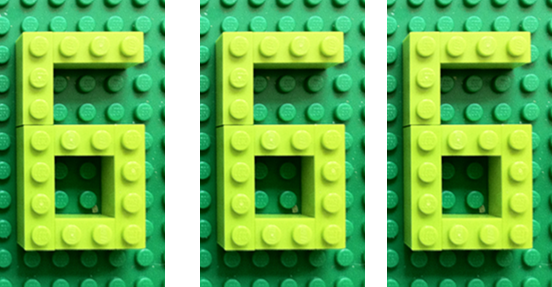 “Here is wisdom. Let him that hath understanding count the number of the beast: for it is the number of a man; and his number is Six Hundred threescore and six.”
666—We don’t know what the number means.
“Yea, verily I say unto you, in that day when the Lord shall come, he shall reveal all things
—D&C 101:32
Revelation 13:18
Sources:

Suggested Hymn: #60 Battle Hymn of the Republic


Taken from Poway Institute Handouts by Lesley Meacham and Becky Davies
Bruce R. McConkie, Doctrinal New Testament Commentary, 3 vols. (1965–73), 3:517].)
3.  Elder James J. Hamula (“Winning the War against Evil,” Ensign or Liahona, Nov. 2008, 50, 51).
4.  Sections taken from “The Book of Revelation Made Easier” David J. Ridges
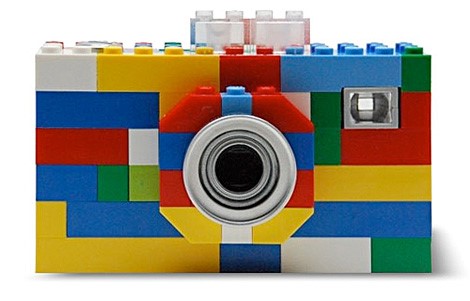 Presentation by ©http://fashionsbylynda.com/blog/
Fierce Looking Beasts Revelation 13: 
Apart from the knowledge that the beasts represent worldly kingdoms, we do not have any interpretation from the Lord concerning the beasts. While speaking about the mysteries of the book of Revelation, the Prophet Joseph Smith said the following:

“Whenever God gives a vision of an image, or beast, or figure of any kind, He always holds Himself responsible to give a revelation or interpretation of the meaning thereof, otherwise we are not responsible or accountable for our belief in it. …
“… Never meddle with the visions of beasts and subjects you do not understand” (in History of the Church, 5:343, 344).
The War With the Saints Revelation 13:7:
“Satan is waging war against the members of the Church who have testimonies and are trying to keep the commandments. And while many of our members are remaining faithful and strong, some are wavering. Some are falling. Some are fulfilling John’s prophecy that in the war with Satan, some Saints would be overcome.” President Ezra Taft Benson (“The Power of the Word,” Ensign, May 1986, 79).
The Book of Life Revelation 13:8:
“the book of life, or Lamb’s book of Life, is the record kept in heaven which contains the names of the faithful and an account of their righteous covenants and deeds. Elder Bruce R. McConkie Doctrinal New Testament Commentary,

“We are not going to be saved in the kingdom of God just because our names are on the records of the Church. It will require more than that. We will have to have our names written in the Lamb’s Book of Life, and if they are written in the Lamb’s Book of Life then it is an evidence we have kept the commandments. Every soul who will not keep those commandments shall have his name blotted out of that book” President Joseph Fielding Smith (in Conference Report, Oct. 1950, 10; see also Alma 5:57–58).
Lamb Slain Revelation 13:8:
The phrase “the Lamb slain from the foundation of the world” refers to Jesus Christ and His Atonement. “From the foundation of the world” refers to the premortal life, before the world was created. Therefore, we can understand from this verse that the effects of the Savior’s Atonement were in place before Jesus was even born. For example, people who lived before the time of Christ could exercise faith in Christ, repent, and have their sins forgiven through the power of His Atonement, even though the Savior had yet to be born (see D&C 20:25–26).
Attempting to identify the Beast Revelation 1-12:
Rather than attempting to specify an exact identity of the beast, it may be more profitable to note the following general characteristics about the beast: It had power over many nations (see Revelation 13:1, 7); it opposed God and blasphemed against Him (see verses 5–6); the power it wielded was like the power that predatory animals have over their prey (see verse 2); Satan gave it power (see verses 2, 4); people of the world worshipped or followed the beast (see verse 4); and it was able to overpower many, including the Saints (see verse 7). It could be said that any kingdom or government that exhibits these characteristics manifests the spirit of the beast. Revelation 17:8–12 contains additional information about the beast, including its ultimate destruction. New Testament Institute Manual Chapter 55
Revelation 14
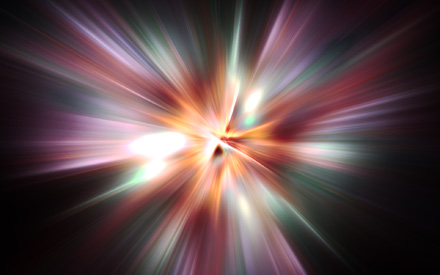 “John the Revelator, saw another angel fly in the midst of heaven, having the everlasting gospel to preach unto them that dwell on the earth, and to every nation, and kindred , and tongue, and people.”
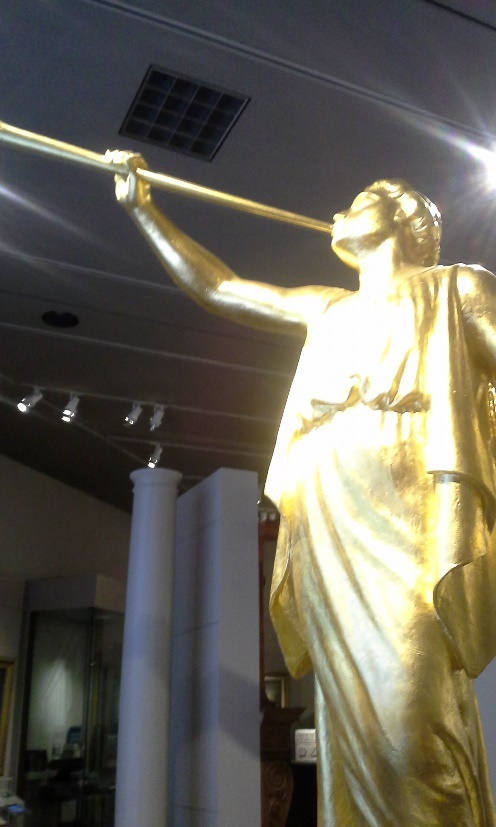 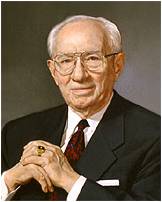 “That Angel has come. His name is Moroni. His is a voice speaking from the dust, bringing another witness of the living reality of the Lord Jesus Christ.”
(3)
The Lamb
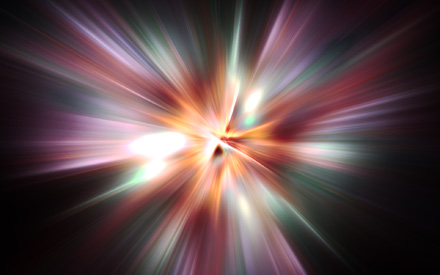 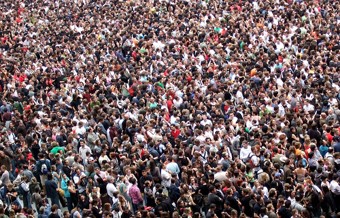 Christ is the symbol of peace and gentleness
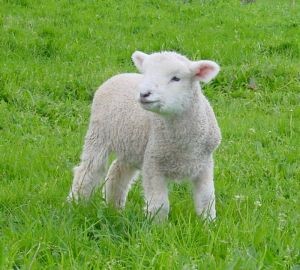 144,000
Innumerable host of those called the elected, who think the thoughts and do the will of god. 

Both men and women
Revelation 14:1
New Song
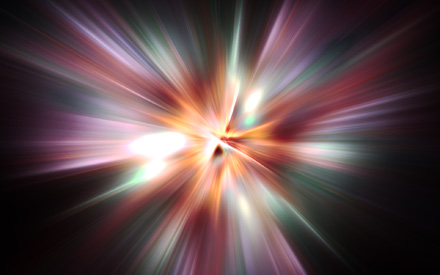 A victory sung by the above host before God’s throne
99 The Lord hath brought again Zion; The Lord hath redeemed his people,  Israel, According to the election of grace, Which was brought to pass by the faith And covenant of their fathers.

100 The Lord hath redeemed his people; And Satan is bound and time is no longer. The Lord hath gathered all things in one. The Lord hath brought down Zion from above. The Lord hath brought up Zion from beneath.

101 The earth hath travailed and brought forth her strength; And truth is established in her bowels; And the heavens have smiled upon her; And she is clothed with the glory of her God; For he stands in the midst of his people.

102 Glory, and honor, and power, and might, Be ascribed to our God; for he is full of mercy, Justice, grace and truth, and peace, Forever and ever, Amen.
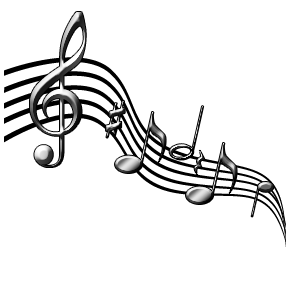 Revelation 14:2-3; D&C 84:99-102
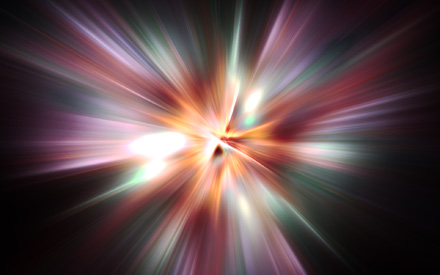 Those Singing Before the Throne
Christ’s Bride:

They have lived the law of chastity, keeping all their desires within the boundaries established by God.

They have live the law of obedience—their willingness to follow the Lamb in all things. Places and circumstances

They were not without sin—but have applied the cleansing and redeeming power of the Atonement.

They have been honest—no deceit in their dealings with their fellow men—maintained an active stance as a witness of truth.
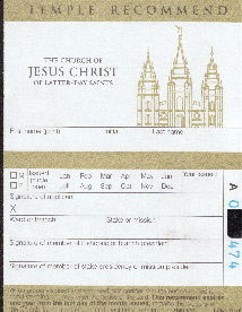 These are elements of a Temple Recommend interview
Revelation 14:4-5
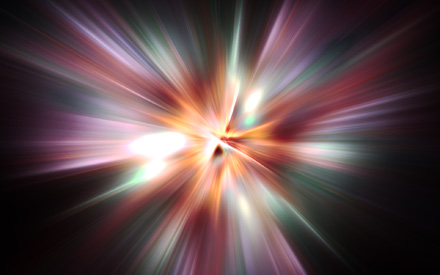 First Angel
Invites all to worship God=
Moroni and the coming forth of the Book of Mormon
Missionaries who take the message to the world (D&C 133:36-39 and 90:9-11 and 88:103-4)
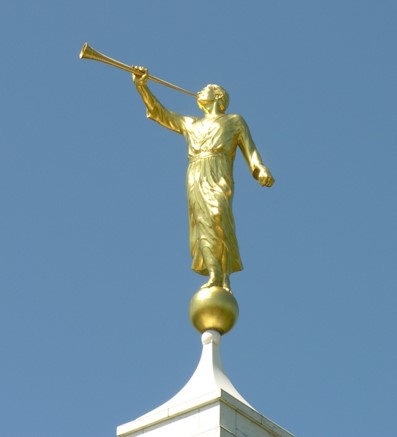 This Church is the only church upon the face of the earth who has claimed that angels from heaven have restored the everlasting gospel to the earth.
Jesus Christ restored His gospel to help prepare the world for His Second Coming.
The Hour of Judgment—the moment of Life with Heavenly Father or Death with Satan
Revelation 14:6-7
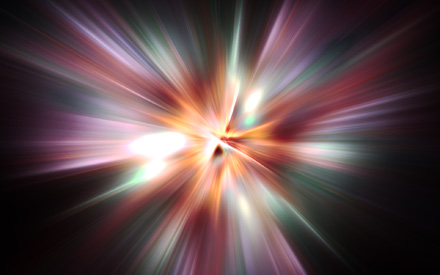 Why do I have a role in preparing the earth for the Savior’s Second Coming?
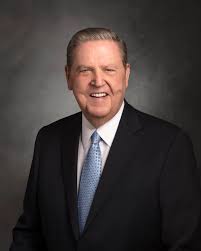 Because ours is the last and greatest of all dispensations, because all things will eventually culminate and be fulfilled in our era, there is, therefore, one particular, very specific responsibility that falls to those of us in the Church now that did not rest quite the same way on the shoulders of Church members in any earlier time. 

Unlike the Church in the days of Abraham or Moses, Isaiah or Ezekiel, or even in the New Testament days of James and John, we have a responsibility to prepare the Church of the Lamb of God to receive the Lamb of God—in person, in triumphant glory, in His millennial role as Lord of lords and King of kings.
No other dispensation ever had that duty.

… We … have the responsibility as a Church and as individual members of that Church to be worthy to have Christ come to us, to be worthy to have Him greet us, and to have Him accept and receive and embrace us. 

The lives we present to Him in that sacred hour must be worthy of Him! (1)
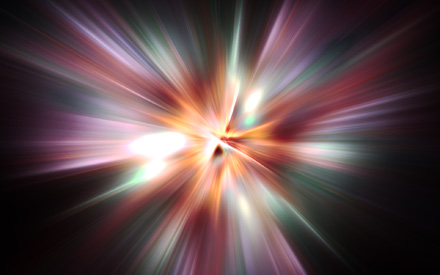 Second Angel
Joyfully proclaims: ‘Babylon is fallen”
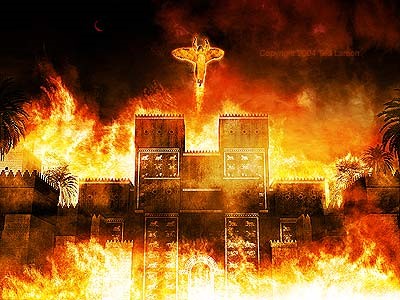 A form of Apostasy

Babylon is a result of wickedness for Satan and his followers –it is a state of mind—everything that uses deceit, blasphemy and lying.
God is not the destroyer of the world—man is. 

God allows men to receive the results of their own lawlessness. Those no longer with hope of repentance..
Revelation 14:8
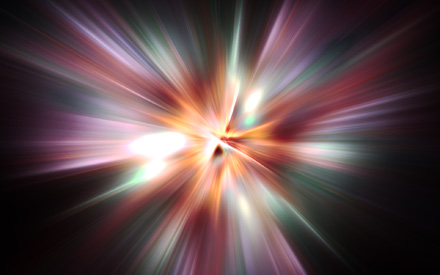 Third Angel
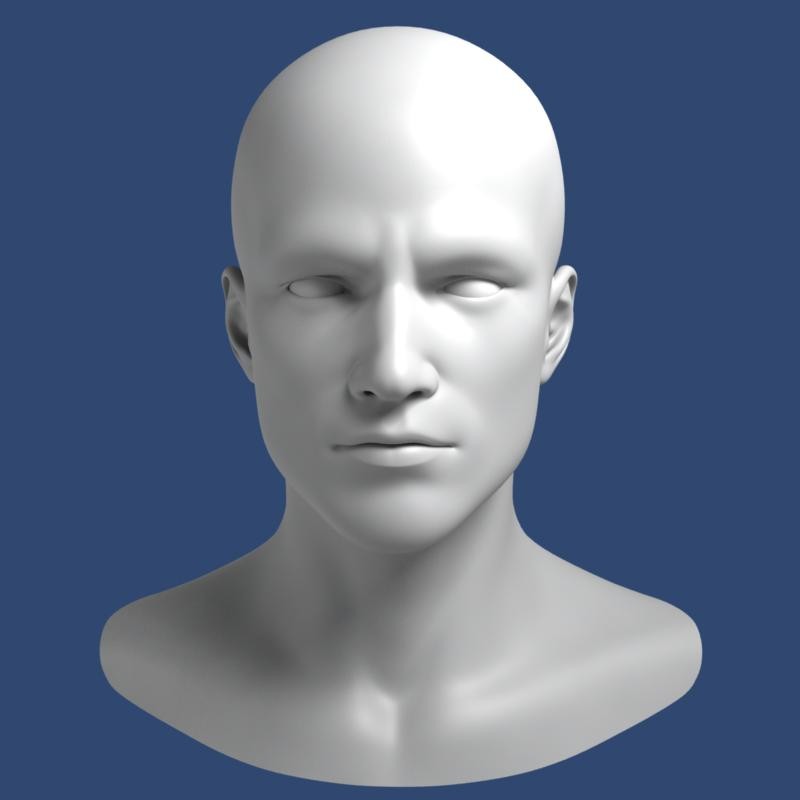 Judgment—Mark on the forehead
Moses 7:37
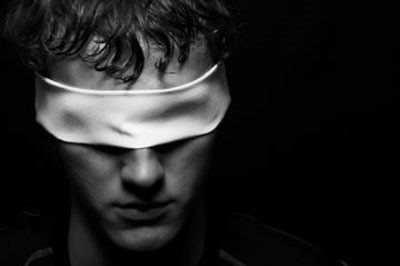 Results of punishment—
Torment of fire and brimstone—they will not be able to withstand the presence of God 
D&C 88:22
If we live righteously, then we will be blessed for our works and rest from our labors after we die
Revelation 14:9-11
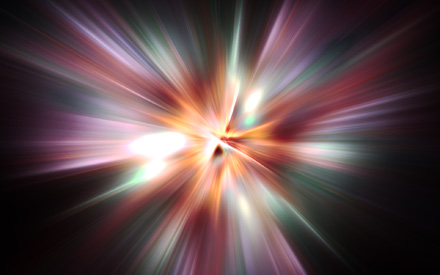 Patience of the Saints
The righteous will leave a legacy
Those who endure, remain faithful, stay obedient and die in the Lord will rest and their works will testify of them.
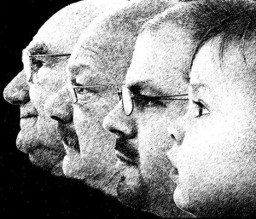 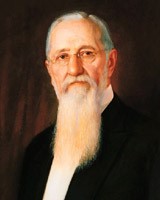 “Entering into God’s rest”—enter into the knowledge of the love of God; having faith in his purpose and in his plan, to such and extent that we know we are right, and that we are not hunting for anything else. 

The man who has reached the degree of faith in God that all doubt and fear have been cast from him, he has entered into “God’s rest” (2)
Revelation 14:12-13
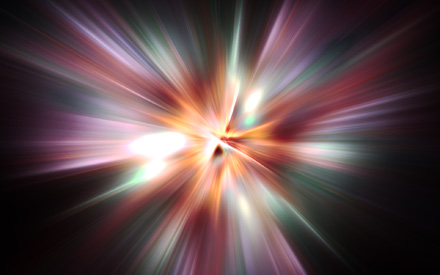 Jesus Leads the Harvest
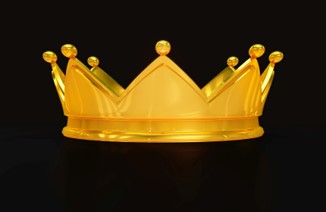 The Resurrected Lord in his fullness and Power
Golden crown—untarnished, Eternal Victory
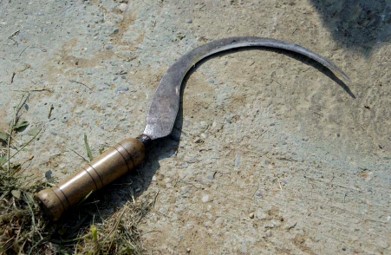 Sharp Sickle—This is the first harvest of the righteous and all people will have a chance to hear the gospel proclaimed in their own tongue. D&C 86:4-7
Revelation 14:14
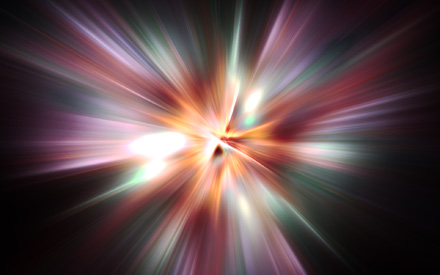 The Harvest
This harvest has been going on since the Restoration of the Gospel—D&C 4:4
Great Honor for those who participate
1st the righteous are gathered out of all the earth
Revelation 14:15-16
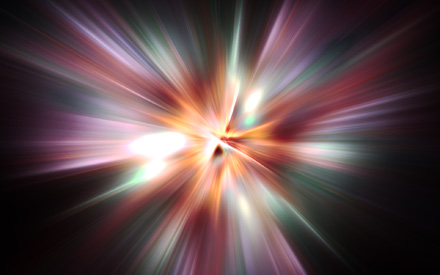 Judgment
One from the Temple—sharp sickle (the destroying angel)
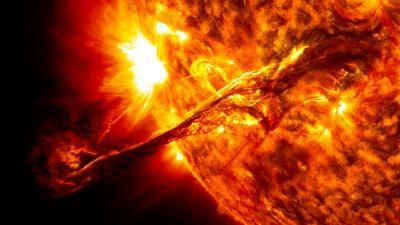 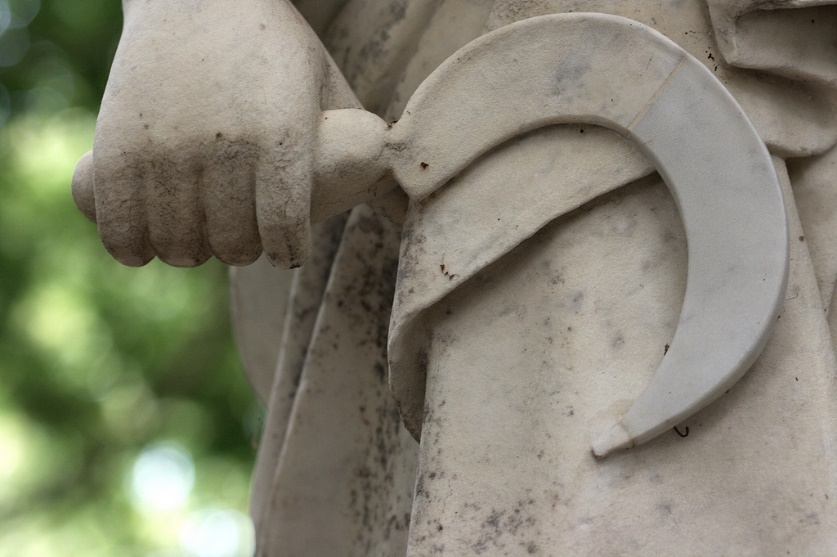 One from the Altar (suggesting faithful martyrs may play a role in the harvesting of the wicked. 
—from the presence of God—

Power over fire—grim reaper who has power over fire which will be used to burn, not the fields, but the vineyards.

This marks the beginning of the 2nd Harvest
“gather the clusters of the vine (the Lord’s vineyard) of the earth: for her grapes are fully ripe. 
It is time to burn the “unproductive” vineyards
Revelation 14:17-18
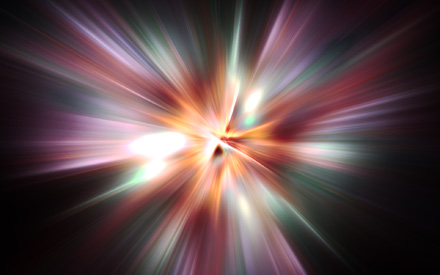 Wicked VS Wicked
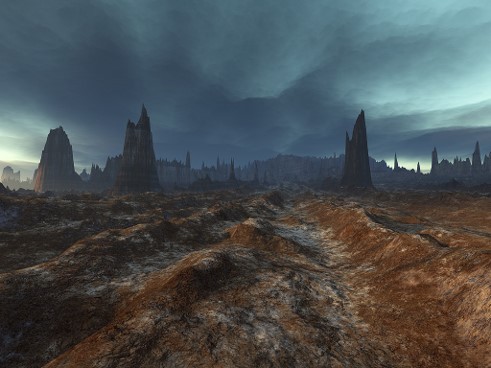 A battlefield where the people of the earth will gather for war in their attempts to dominate each other. 

D&C 63:33
The Spirit of the Lord is withdrawn
Revelation 14:19
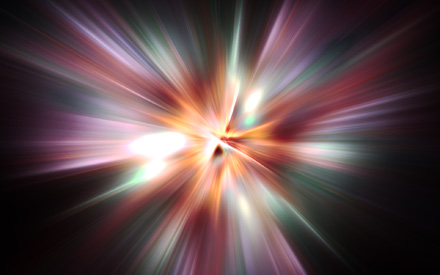 Those Who Remain
Those who remain are protected by God.
Horse bridles—a reminder of the 4 horses of war
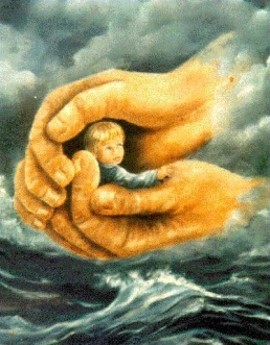 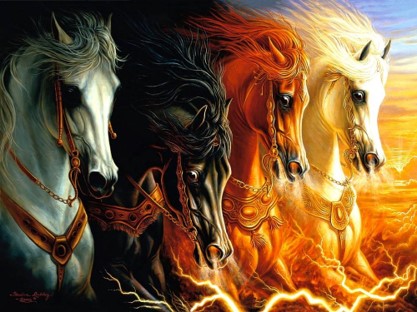 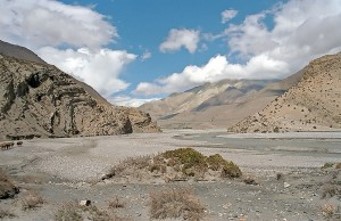 Without the city—Valley of Decision
2 Chronicles 20:3-5,9,12,17,22-23
Joel reads that judgment will take place in the valley of Jehoshaphat which is synonymous with the Kidron Valley between Jerusalem and the Mt. of Olives. 

Joel 3:14
This is near the area Christ suffered so that all who would come to Him would not need to suffer.
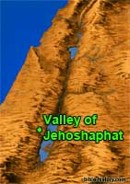 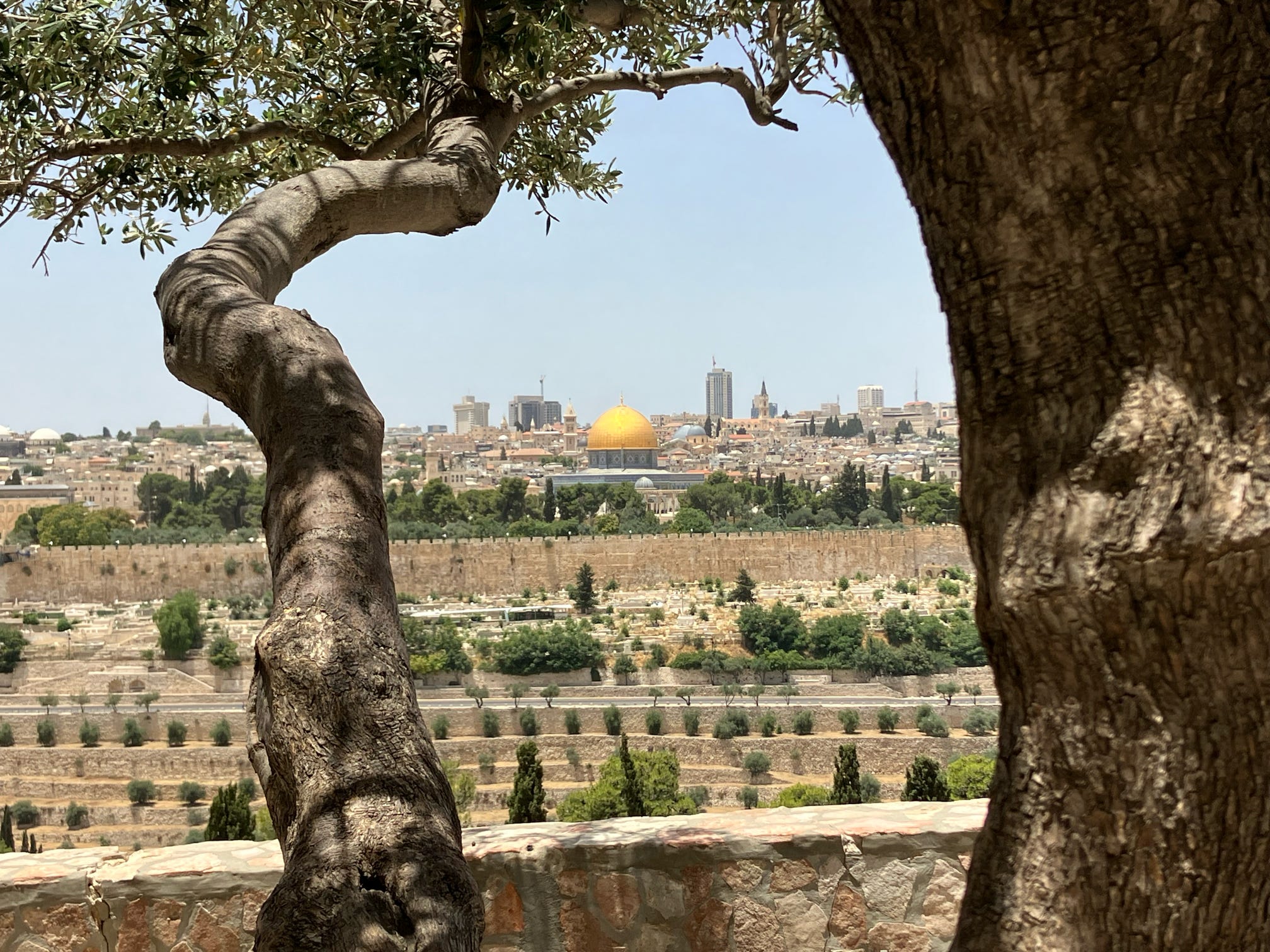 Revelation 14:20
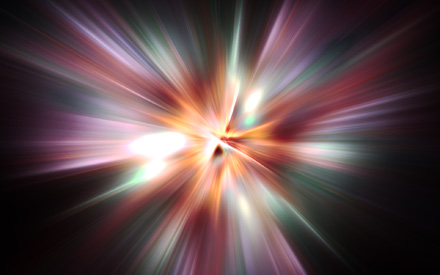 Gospel Restored
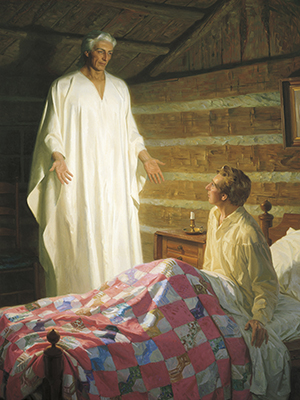 The time will come when Jesus Christ will judge all the people of the earth. His judgments will occur both at the Second Coming
Behold, I will send my messenger, and he shall prepare the way before me: and the Lord, whom ye seek, shall suddenly come to his temple, even the messenger of the covenant, whom ye delight in: behold, he shall come, saith the Lord of hosts.
Malachi 3:1
God restored the gospel of Jesus Christ to prepare the earth’s inhabitants for the Second Coming of Jesus Christ
Revelation 14:7-8
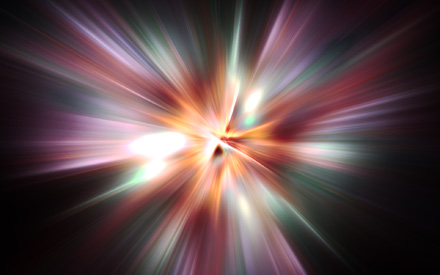 1600 Furlongs
184 miles—the blood flows as a river from this winepress of humanity. 
Geographically about the maximum length of Palestine.
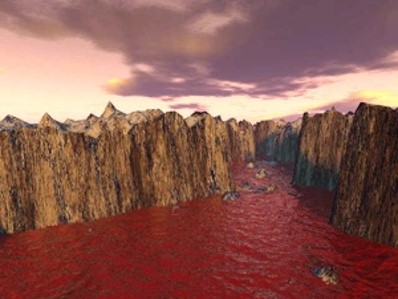 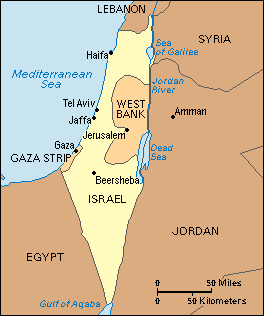 Symbolically 184 is the square root of 4 which means geographic completeness multiplied by the square of 10, 
(4 x 4 x 100) meaning the judgment involves not only John’s world but an increasing magnitude of worldwide destruction.
Revelation 14:20
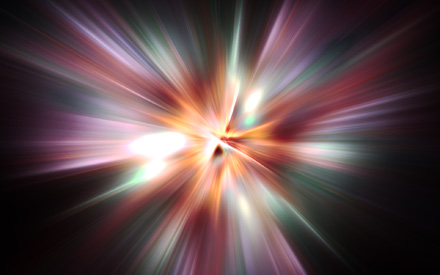 Sources: 
Jeffrey R. Holland, “Preparing for the Second Coming,” New Era, Dec. 2013, 4
Joseph F. Smith “Gospel Doctrine” page 58
History of the Church 4:11 President Gordan B. Hinckley

Notes from Lesley Meacham and Becky Davies Poway Institute